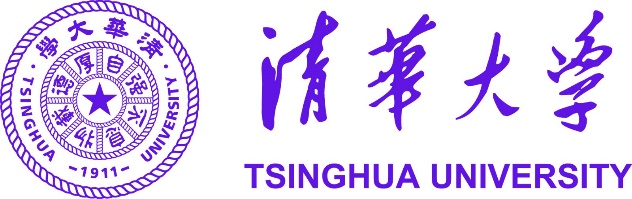 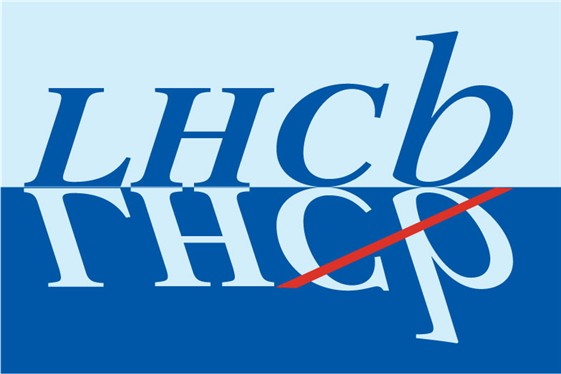 Zhenwei Yang (杨振伟)
Center for High Energy Physics, Tsinghua University

for the LHCb collaborations
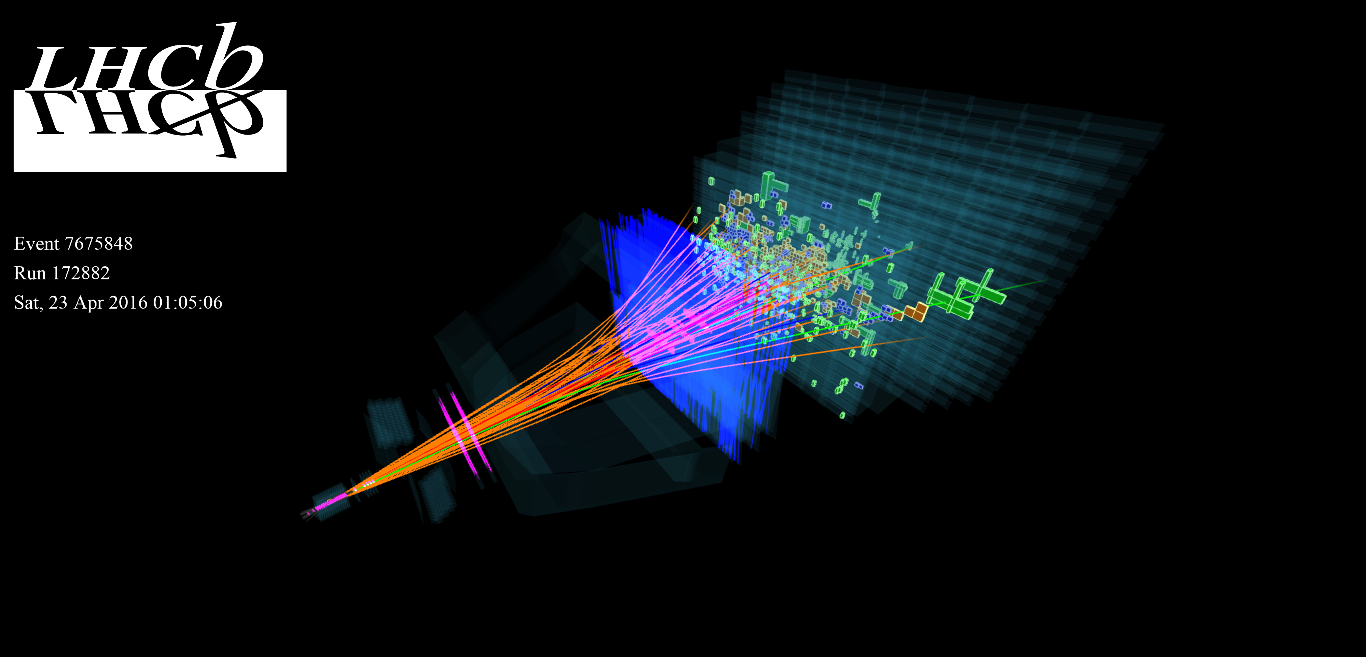 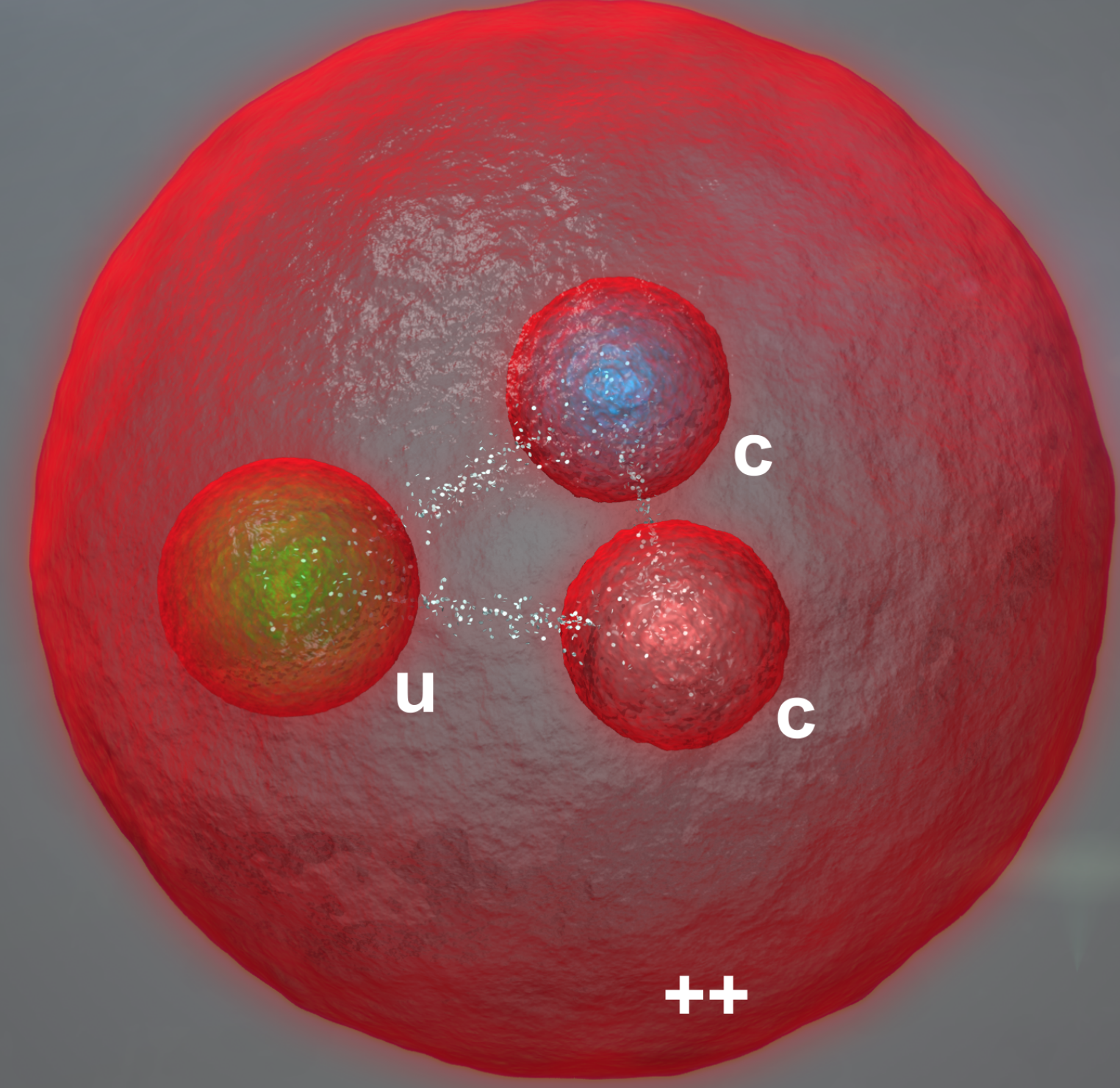 EPD seminar, 14 July 2017, IHEP
Outline
[arXiv:1707.16021]
2
Standard Model of particle physics
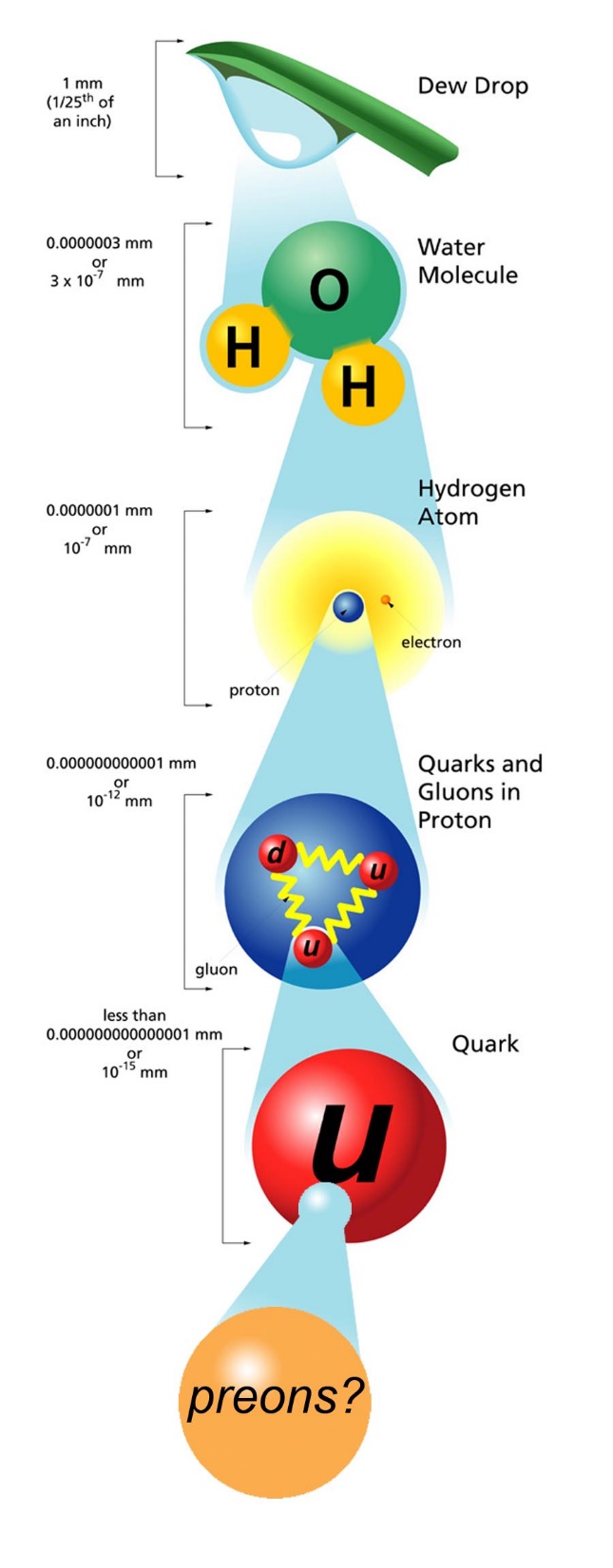 Task of particle physics is to investigate
the fundamental constituents (elementary particles) of the Universe and,
 the interactions between them (the forces)
Efforts so far lead to the Standard Model
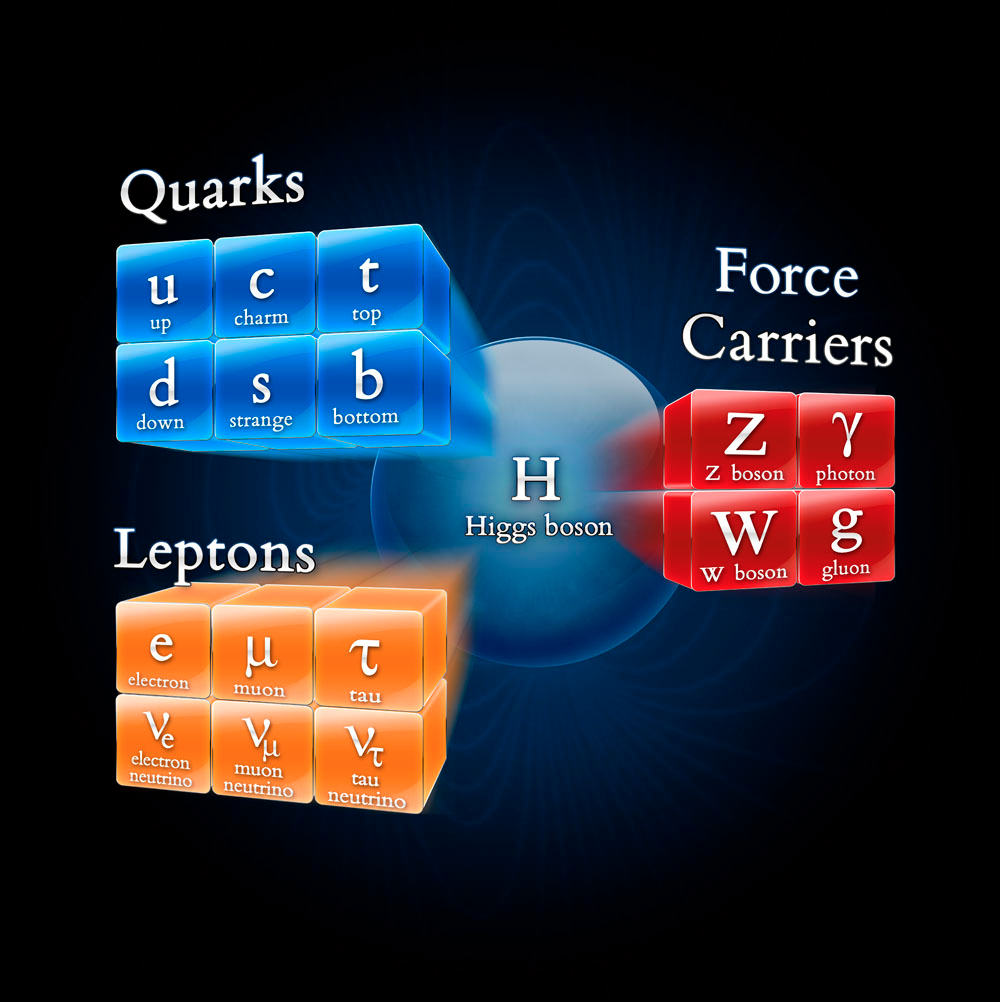 力的媒介
基本组元
上帝粒子
3
Quark model: a revolution
Many milestones in the history of particle physics
The quark model proposed by M. Gell-Mann and G. Zweig is among those highly recognized 
It revolutionized our understanding of the structure of matter that interacting strongly
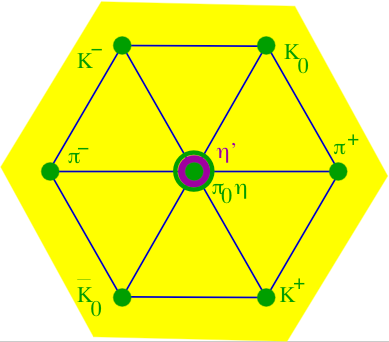 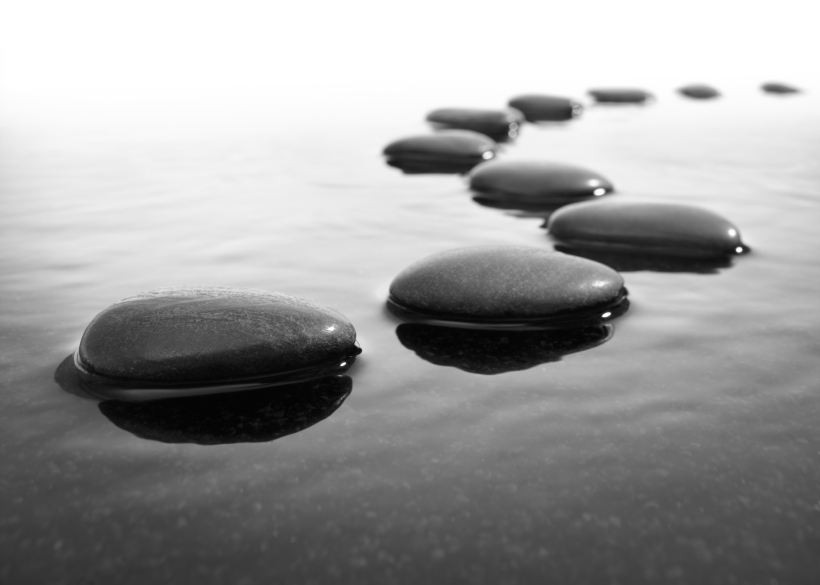 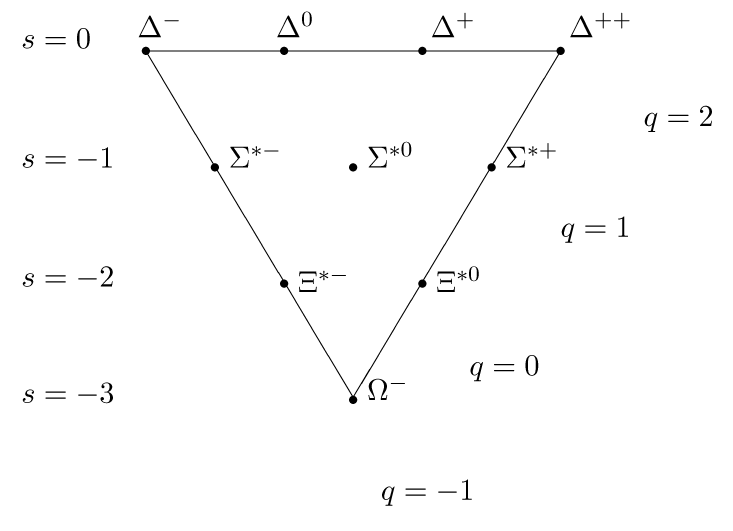 4
Proliferated particle zoo
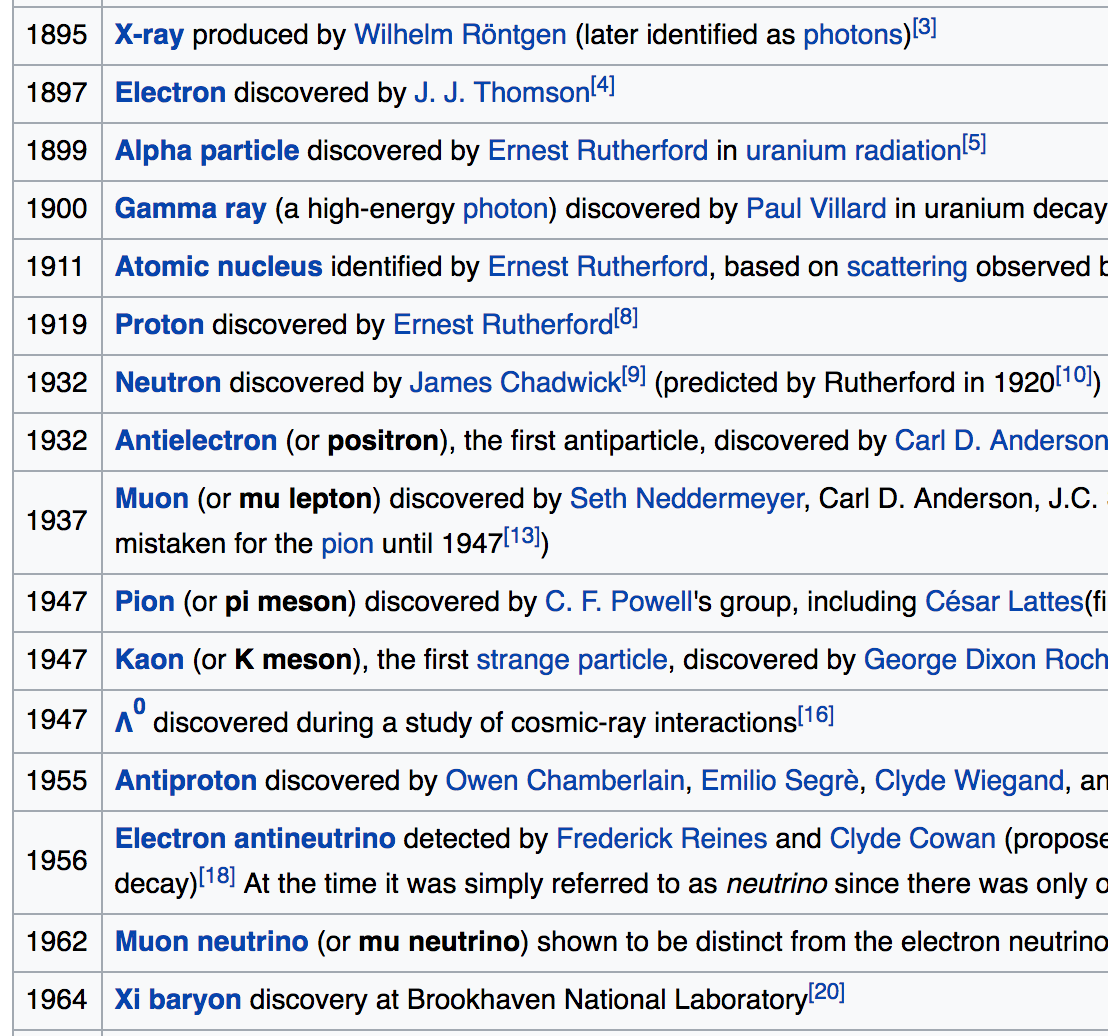 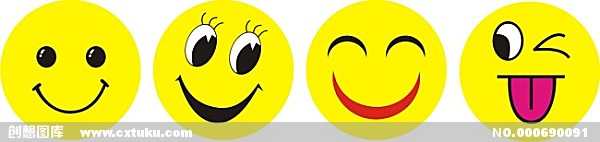 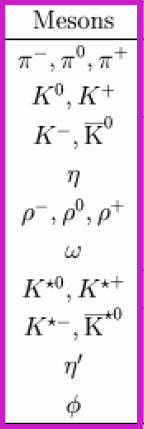 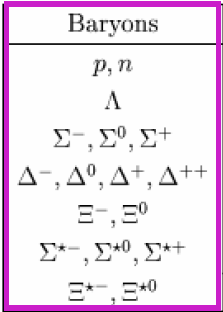 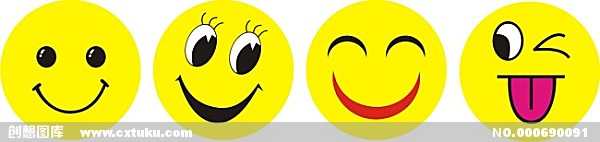 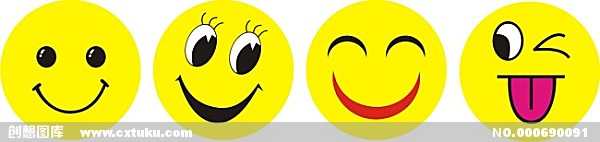 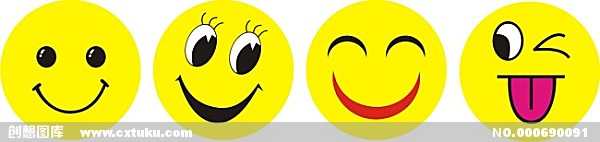 All these particles cannot be elementary ……
 Quark Model
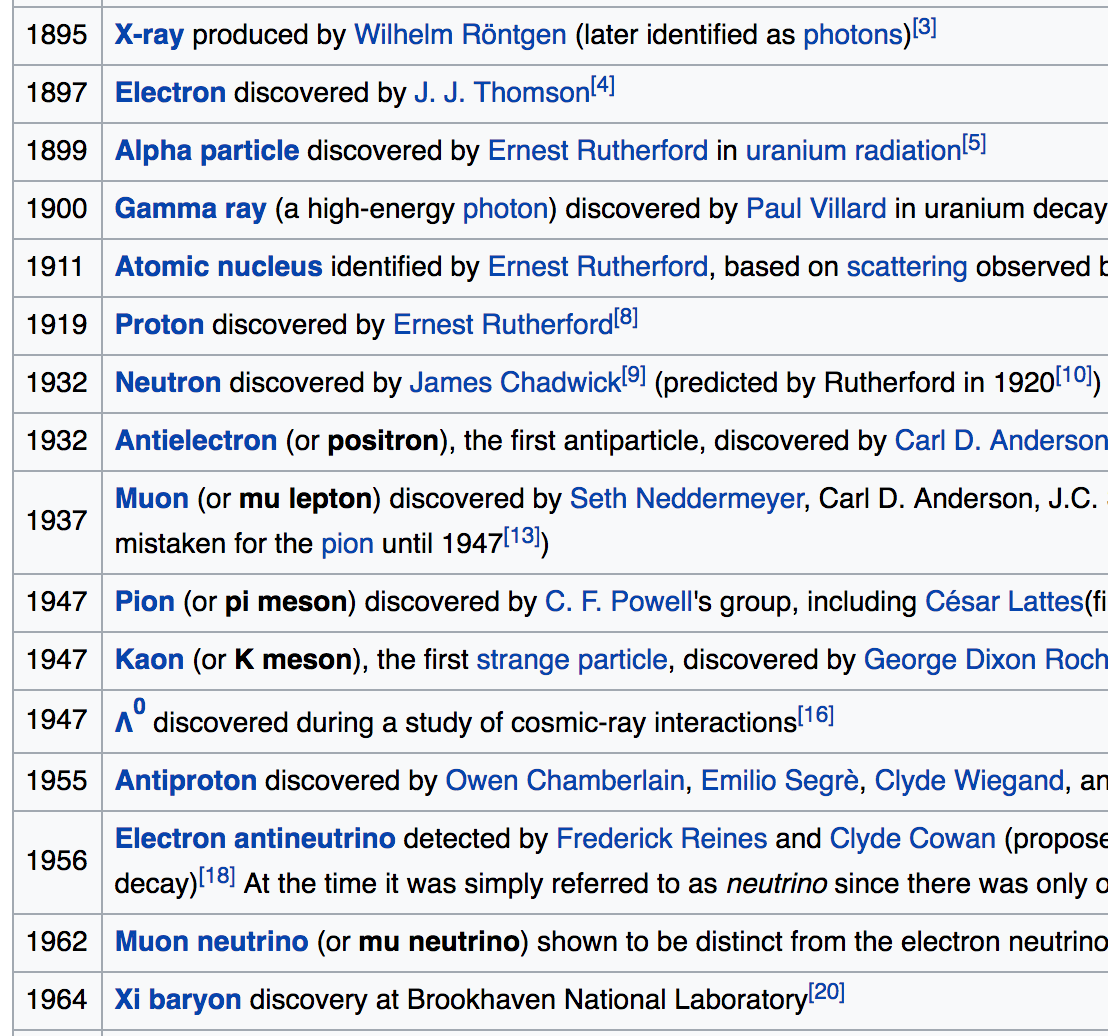 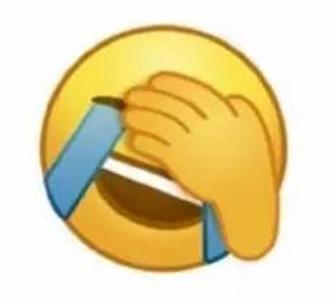 …… I have heard it said that « the finder of a new elementary particle used to be rewarded by a Nobel Prize, but such a discovery now ought to be punished by a $10,000 fine ».    —— Lamb 1955
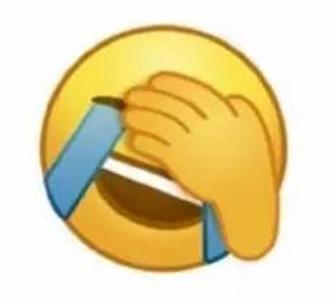 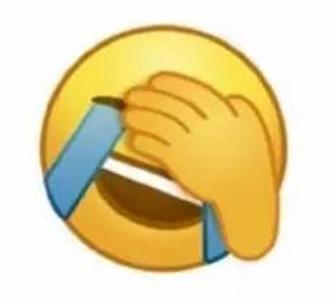 5
SU(3) quark model
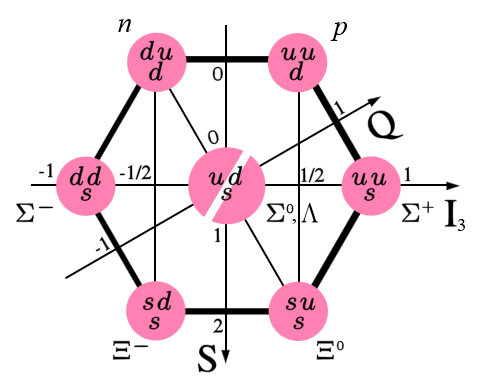 Baryons
Numerous hadrons are well classified, and predictions confirmed
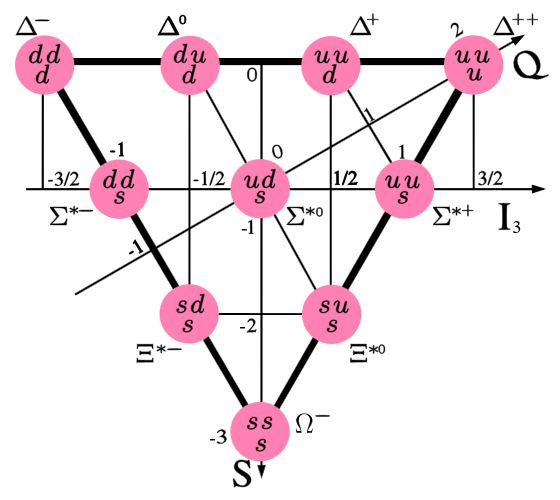 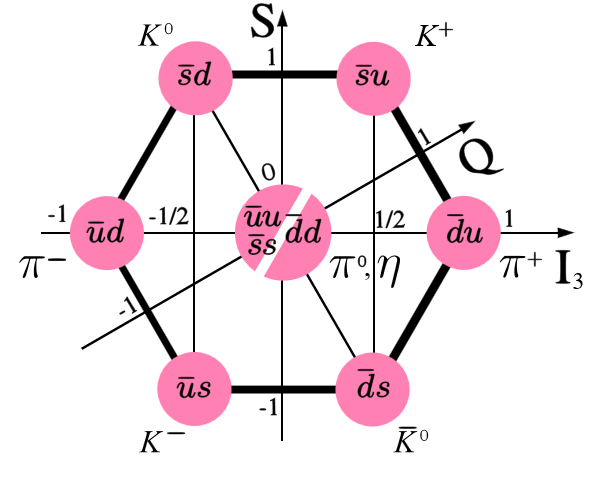 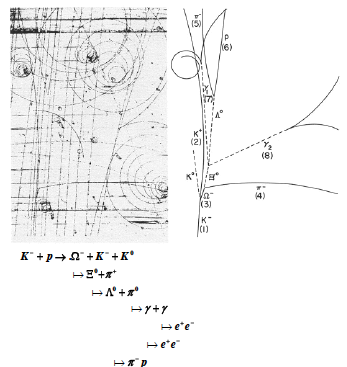 Mesons
Baryons
6
SU(4) quark model
Baryons
Baryons
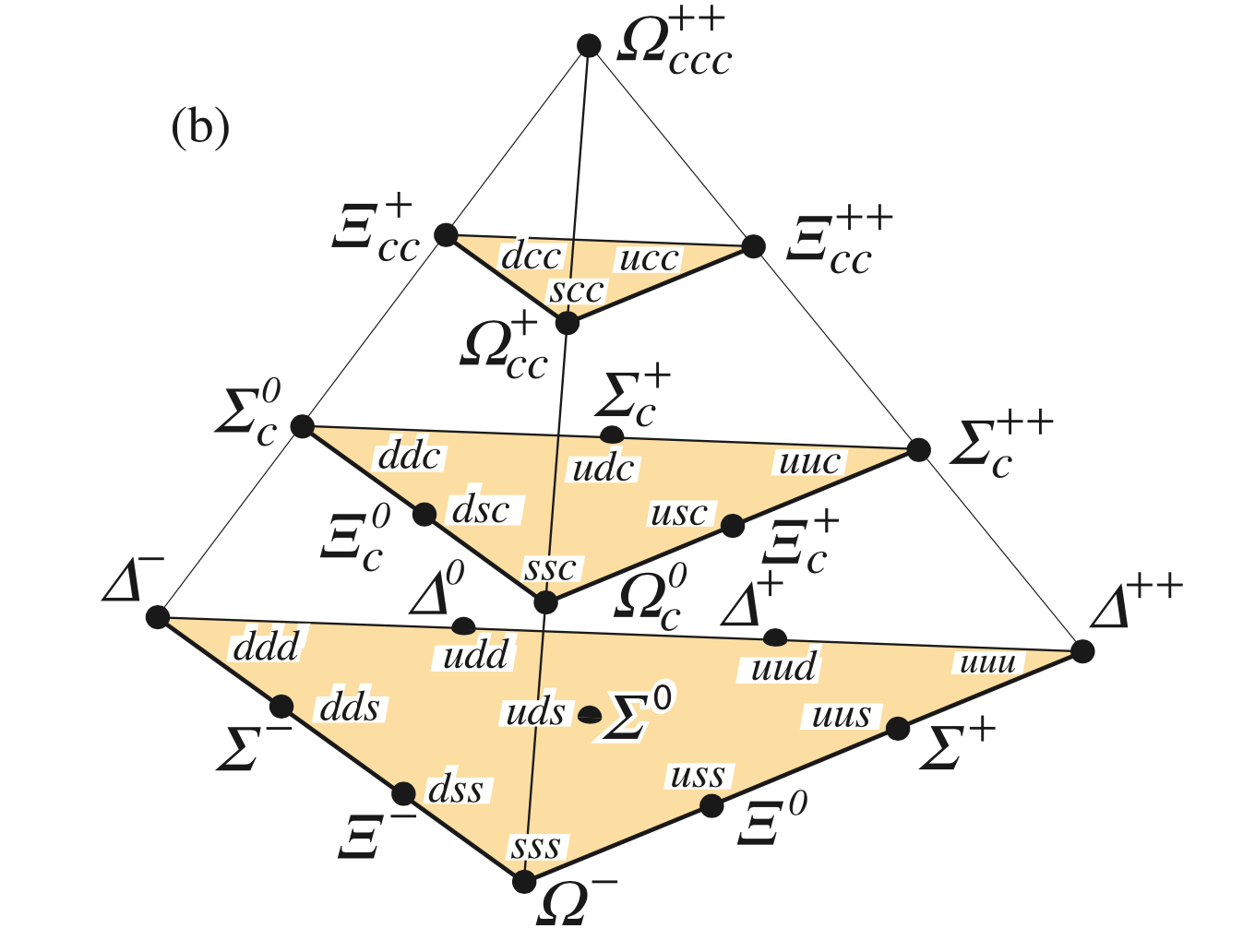 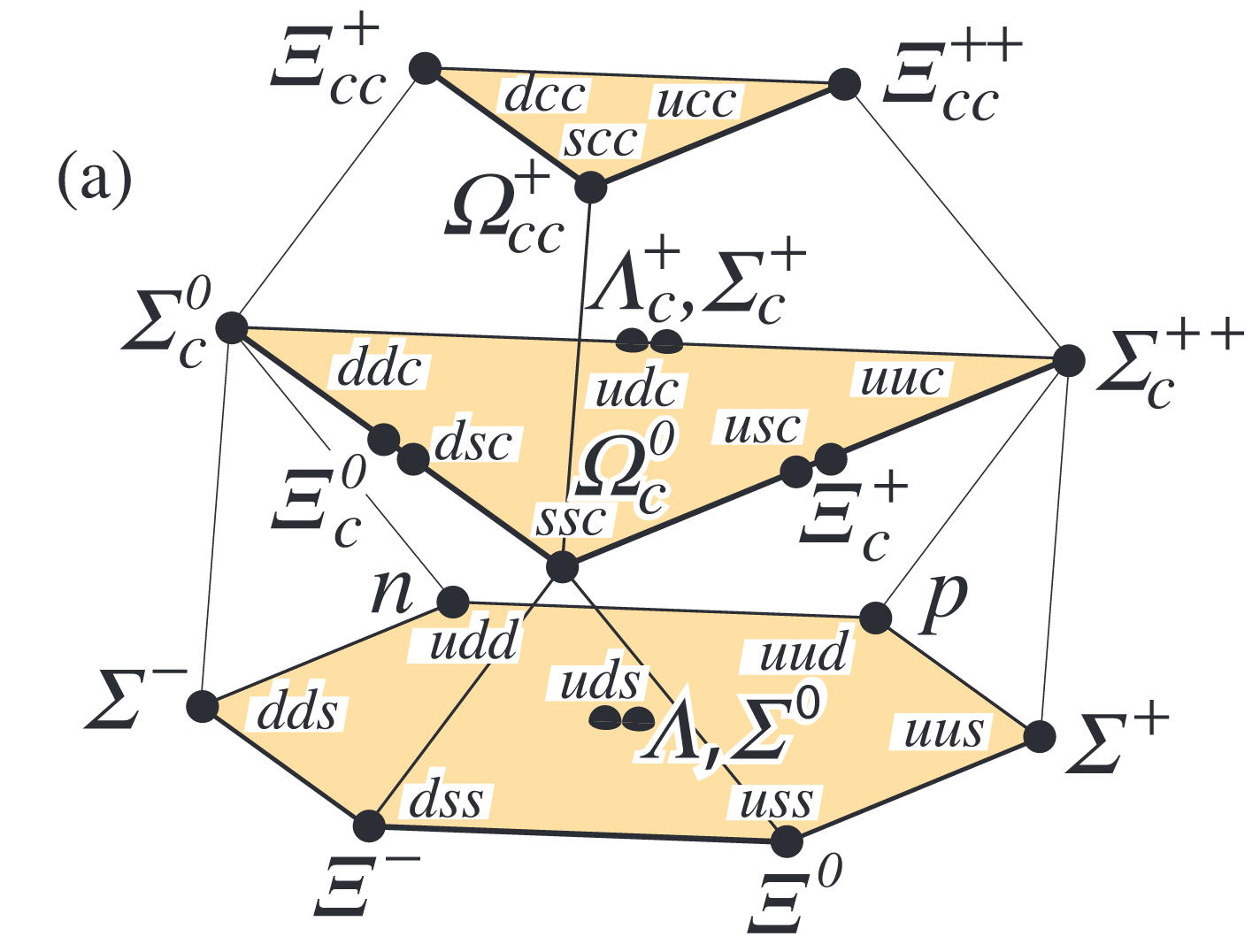 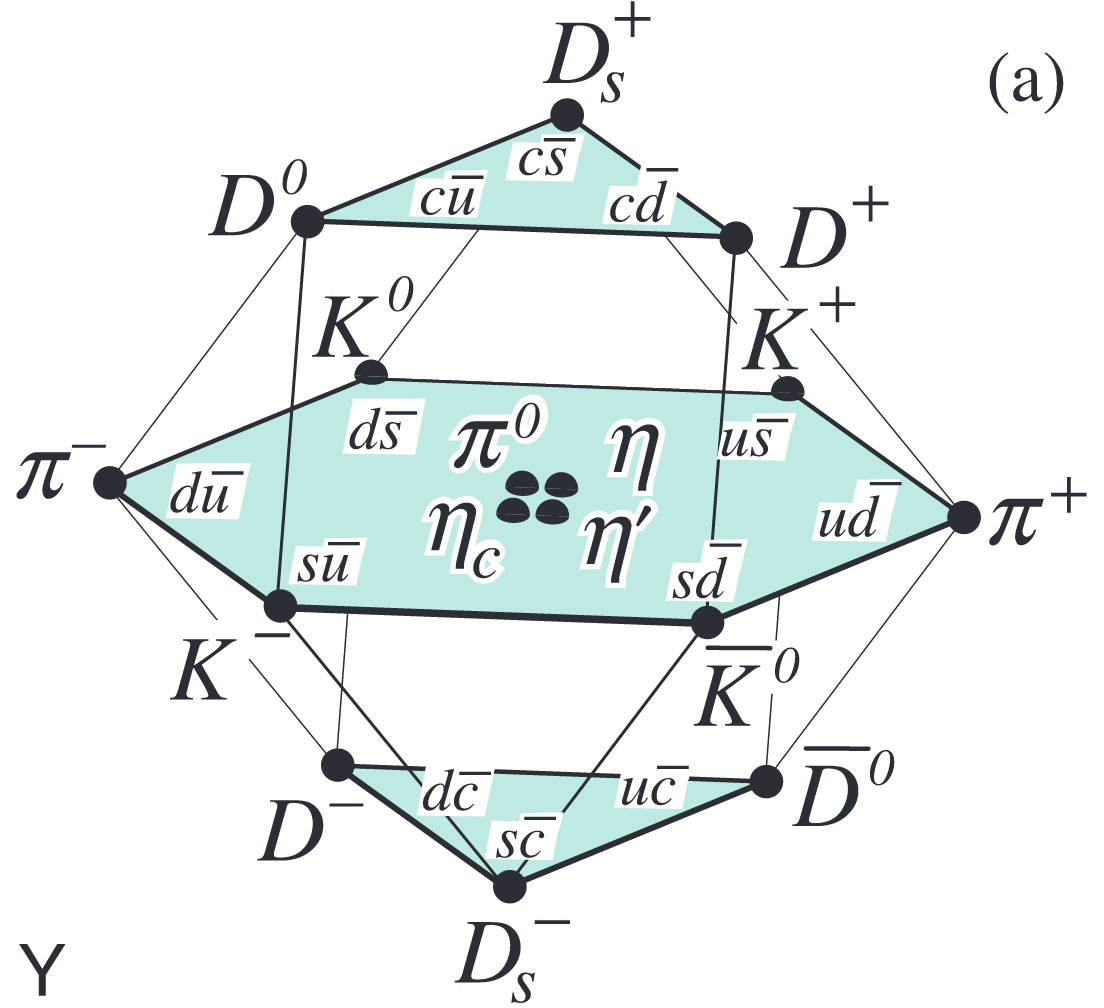 PDG
PDG
Mesons
7
Spectroscopy
Spectroscopy: collecting and sorting energy levels
An indispensable procedure to elucidate the underlying dynamics of complex phenomena
Study of hadron spectroscopy can reveal properties of strong interactions between quarks
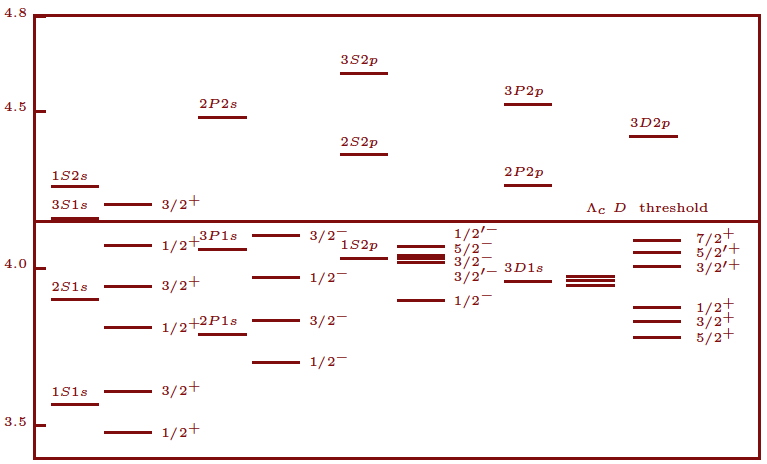 8
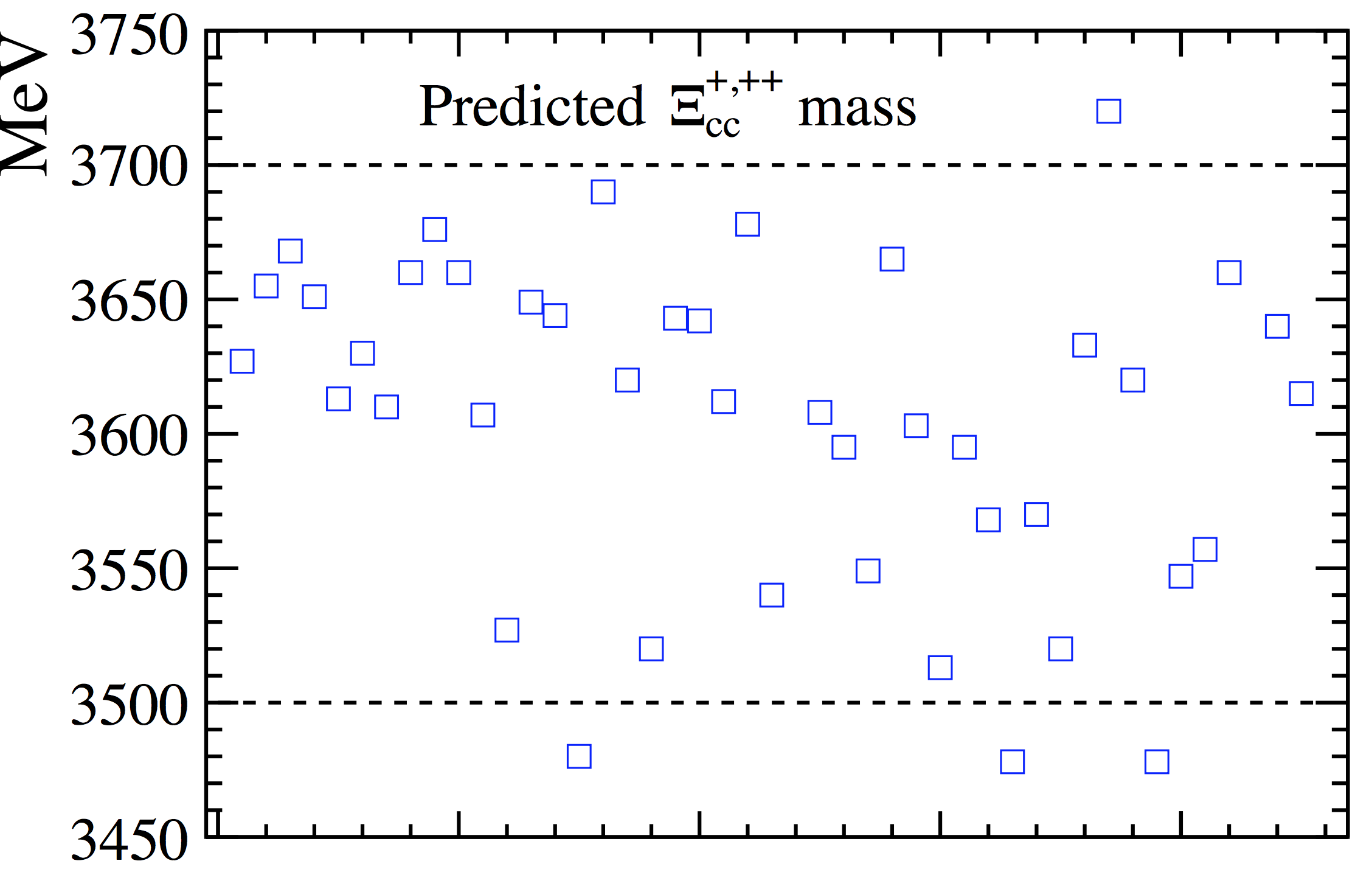 diquark
9
Experimental results
PLB 628 (2005) 18
PRL 89 (2002) 112001
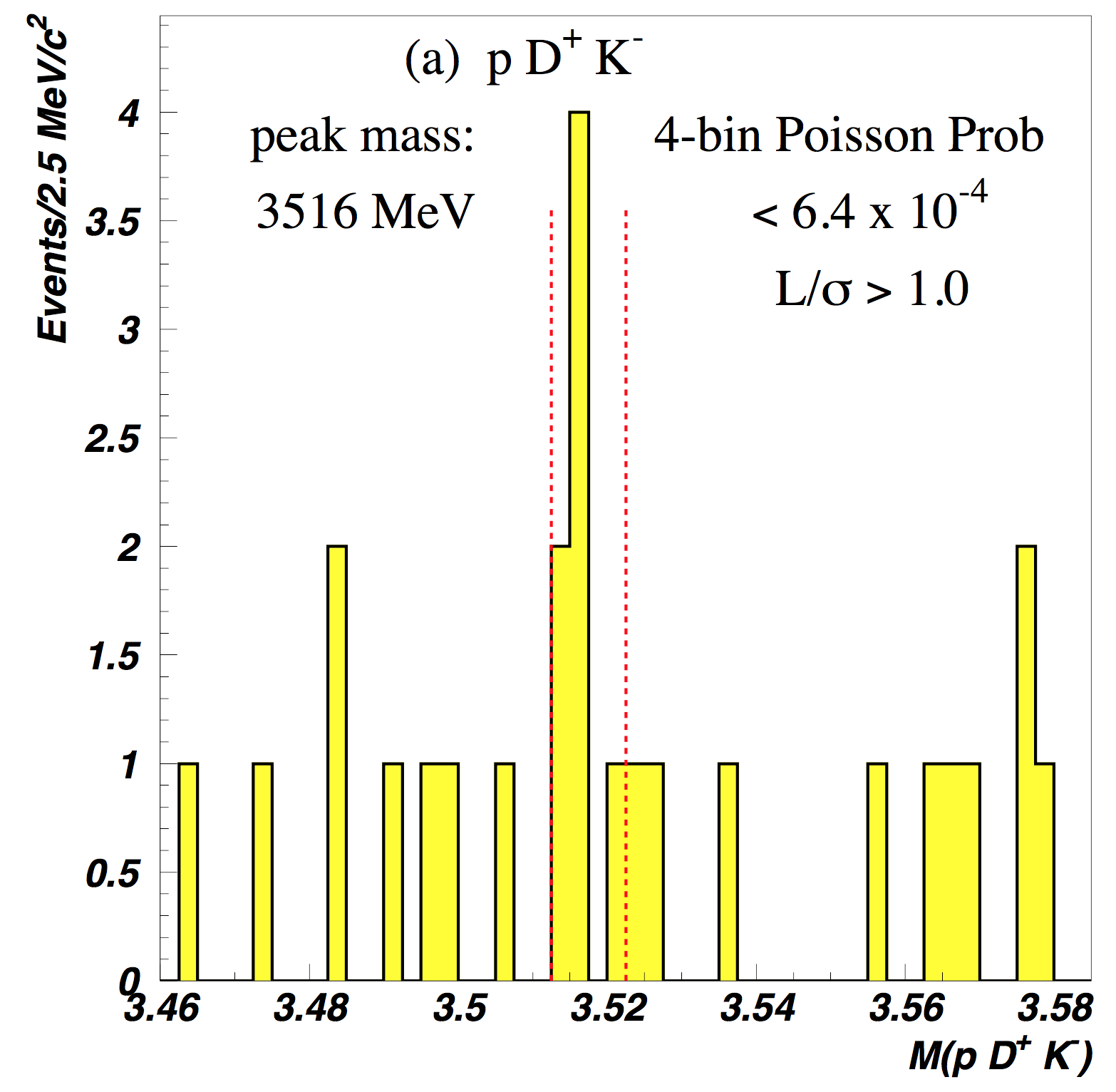 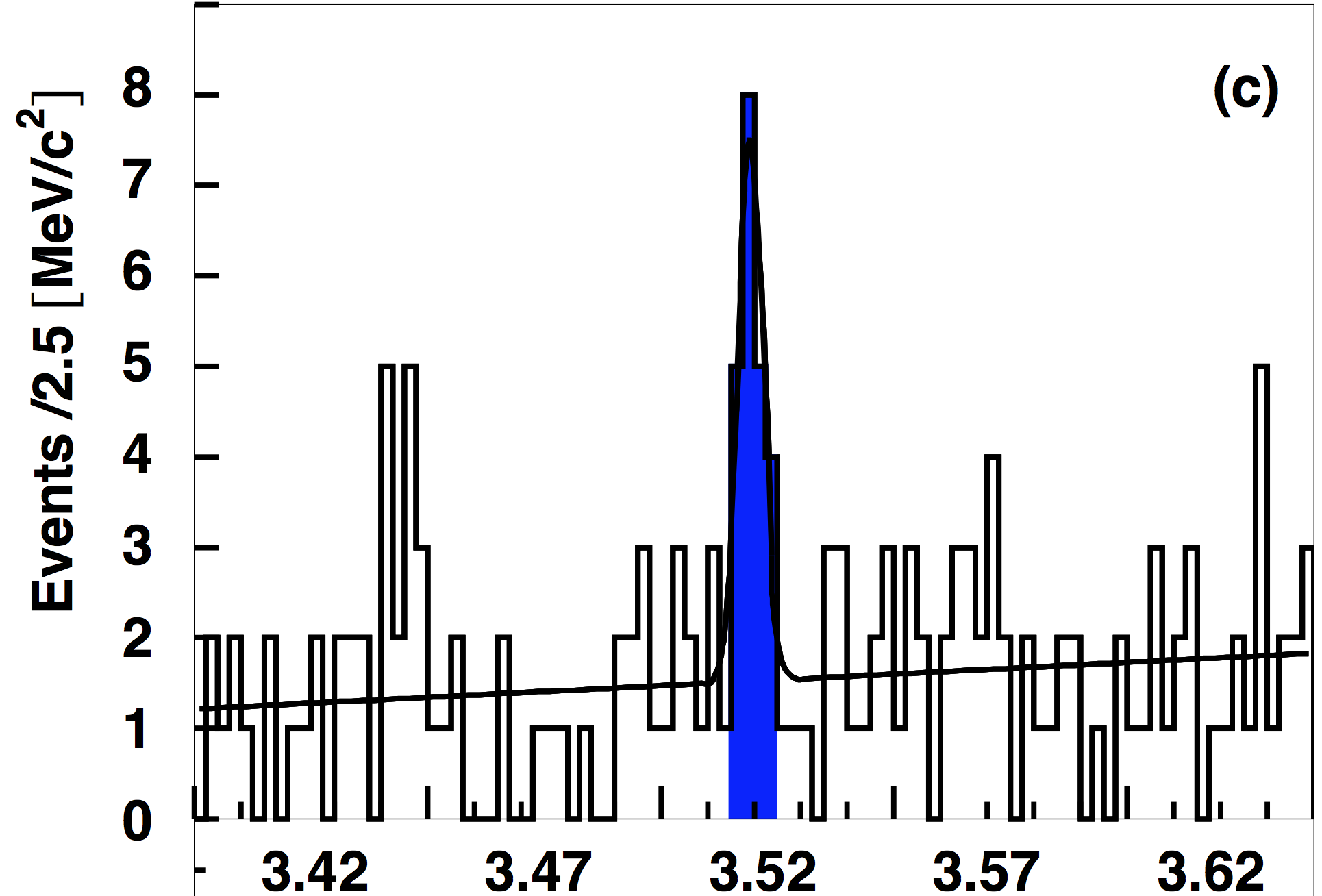 10
Experimental results (cont.)
PLB 628 (2005) 18
PRL 89 (2002) 112001
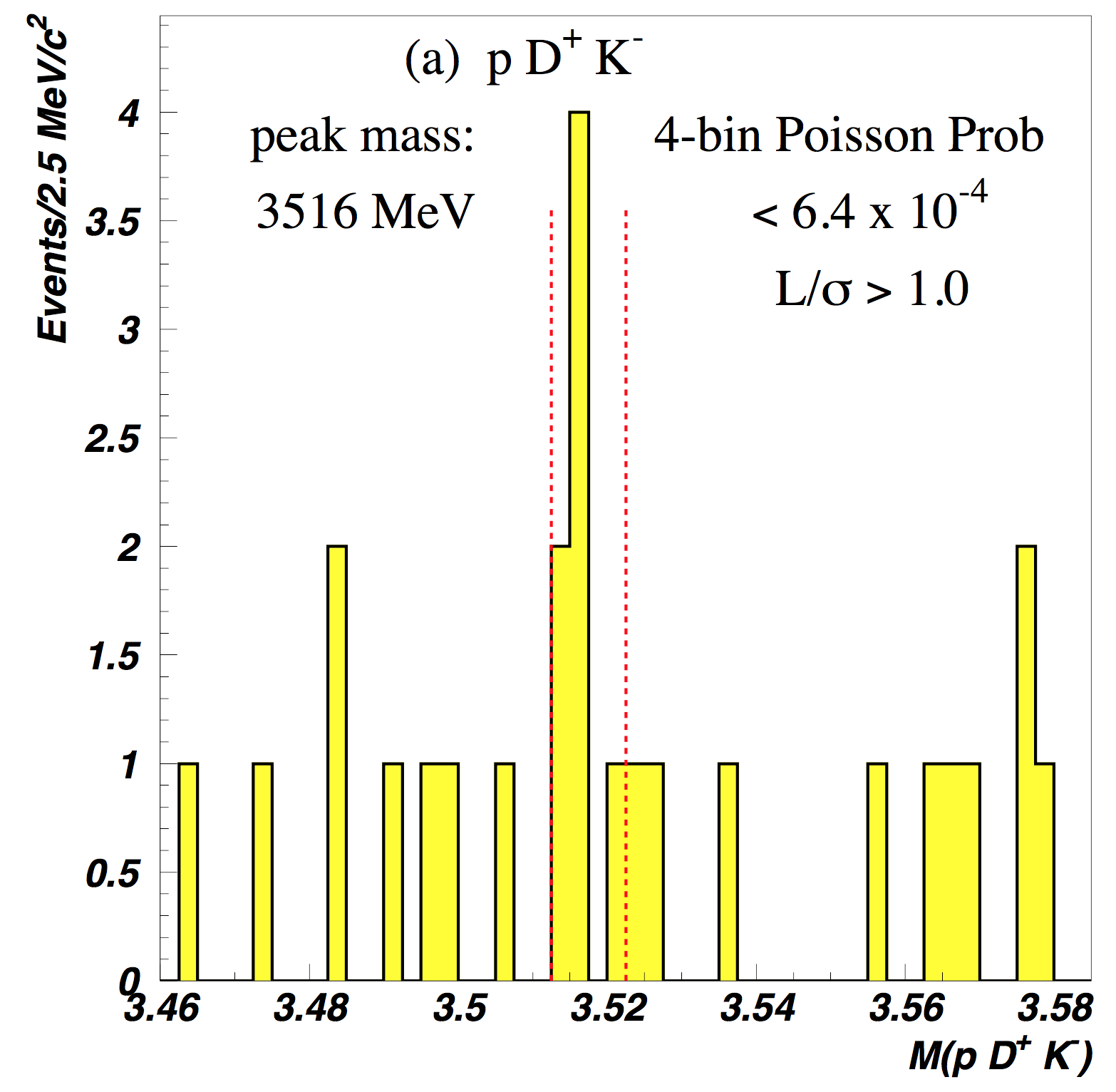 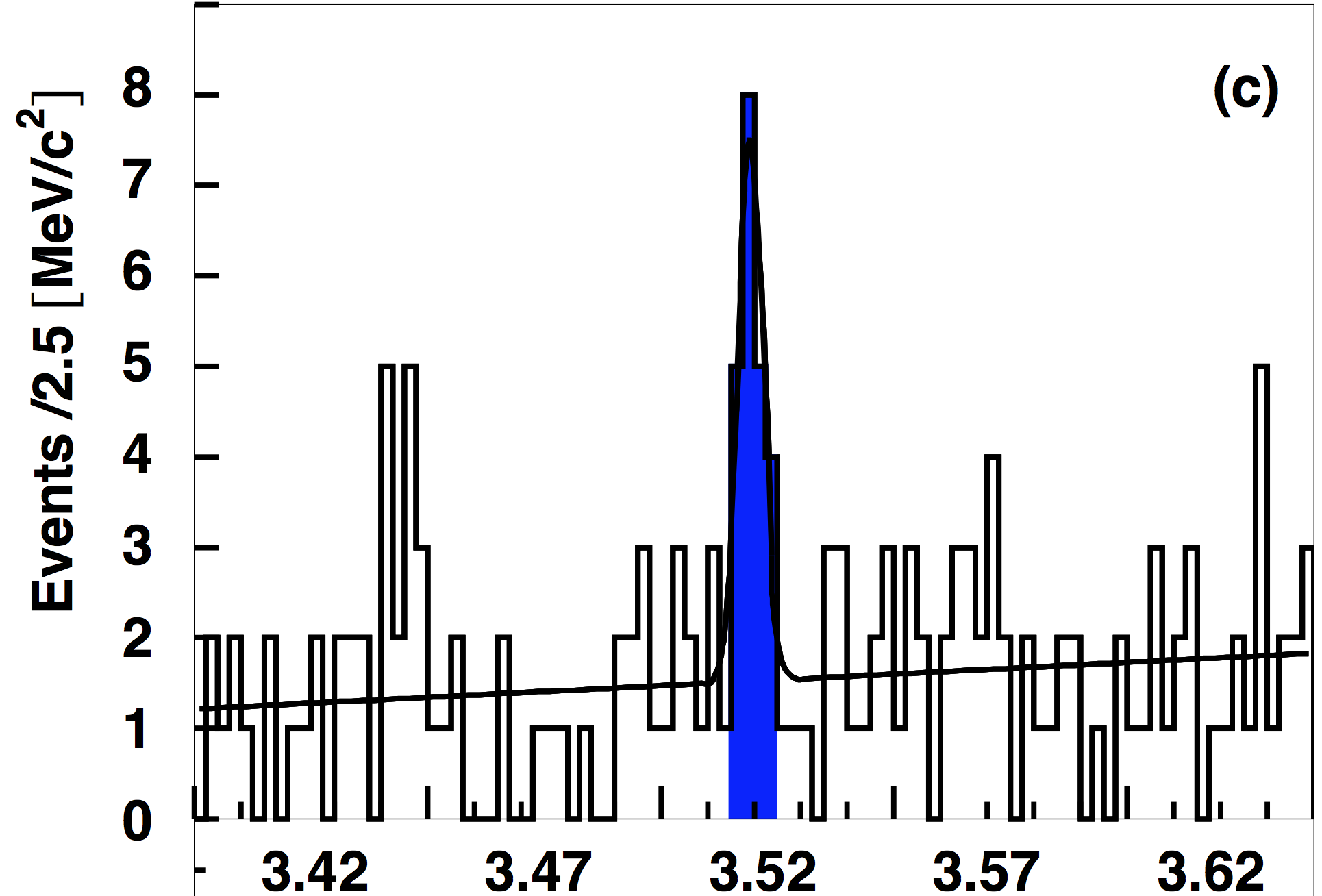 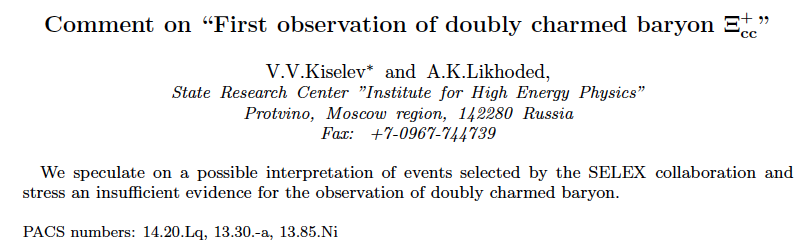 No evidence observed by FOCUS, BaBar, Belle, and LHCb
11
The LHCb detector
JINST 3 (2008) S08005
IJMPA 30 (2015) 1530022
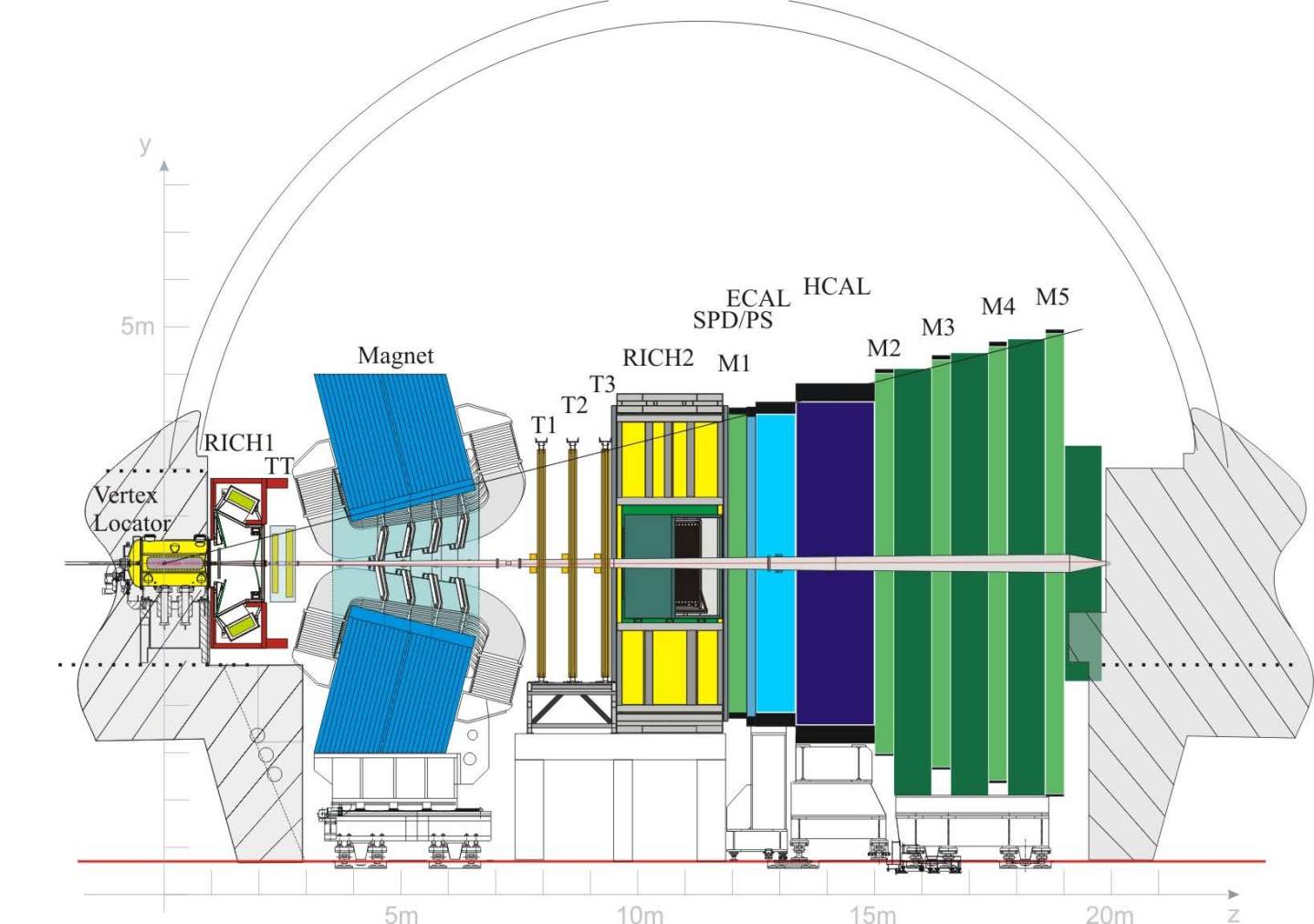 250 mrad
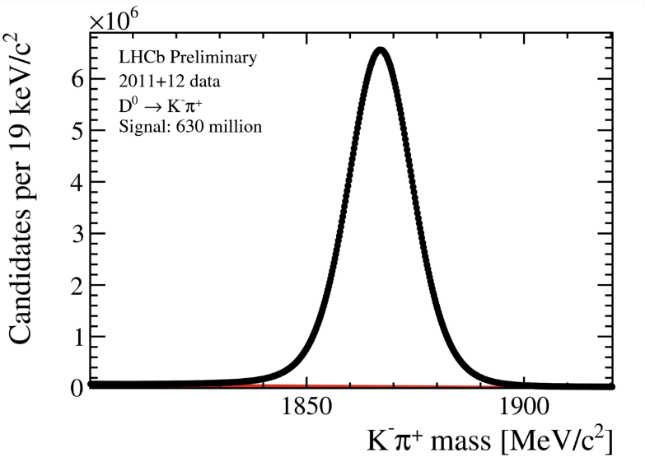 Powerful 
hadron PID!
1) precise vertex  2) precise tracking  3) powerful hadron ID
12
LHCb data taking
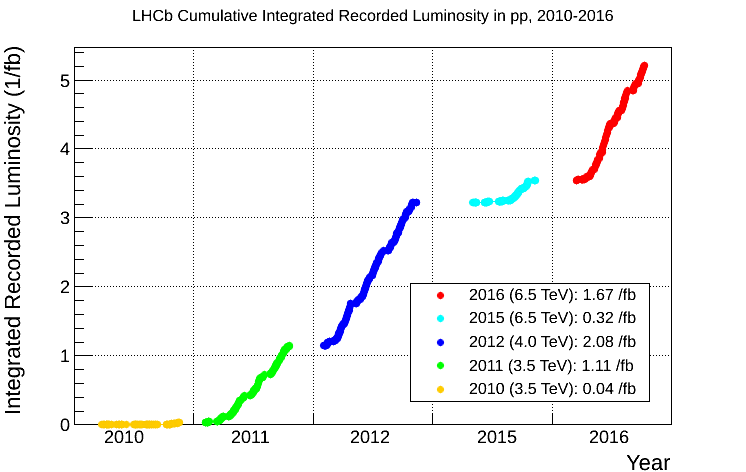 Run I:  1. fb-1 at 7 TeV (2011) +  2. fb-1 at 8 TeV (2012)
Run II: 0.3 fb-1 (2015) + 1.7 fb-1 (2016) at 13 TeV
13
JHEP 12 (2013) 090
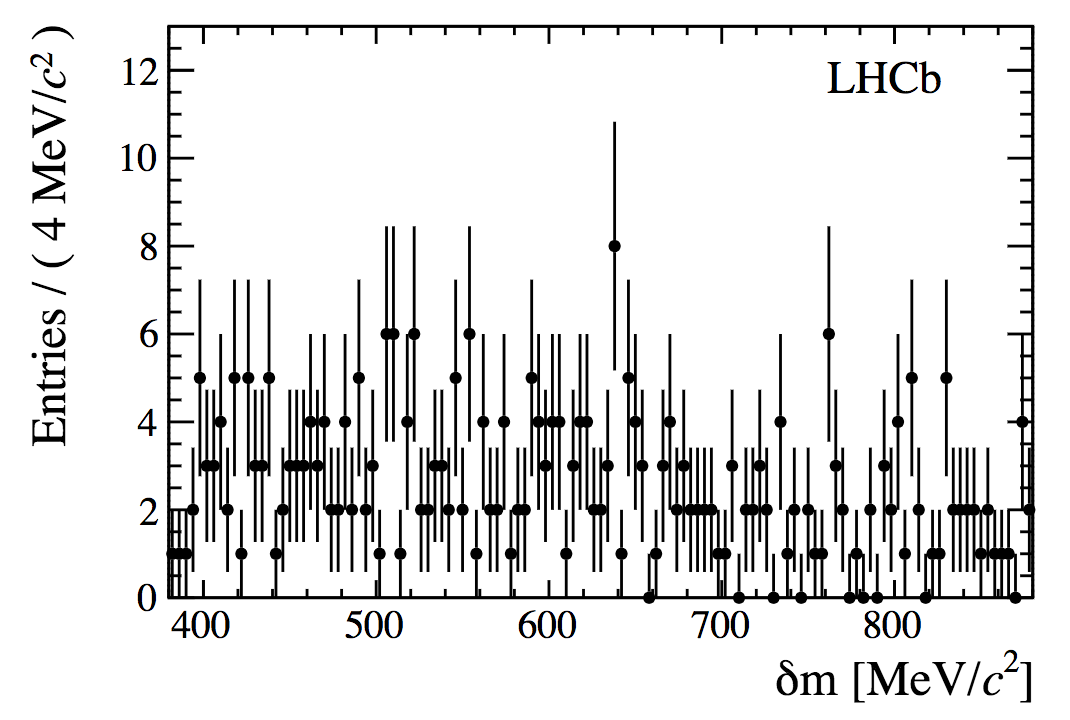 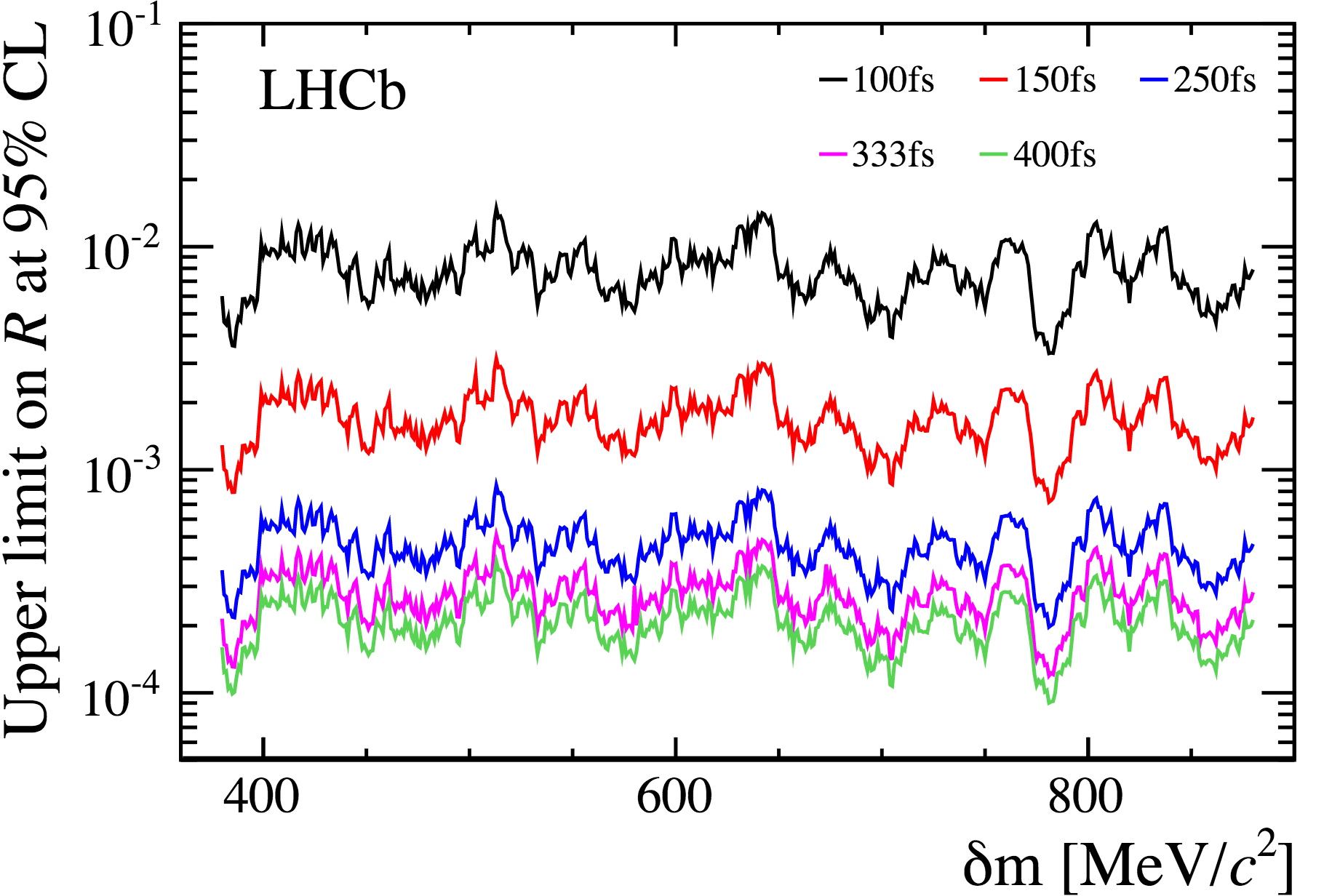 Increased by ~40 from 100 fs  to 400 fs
14
15
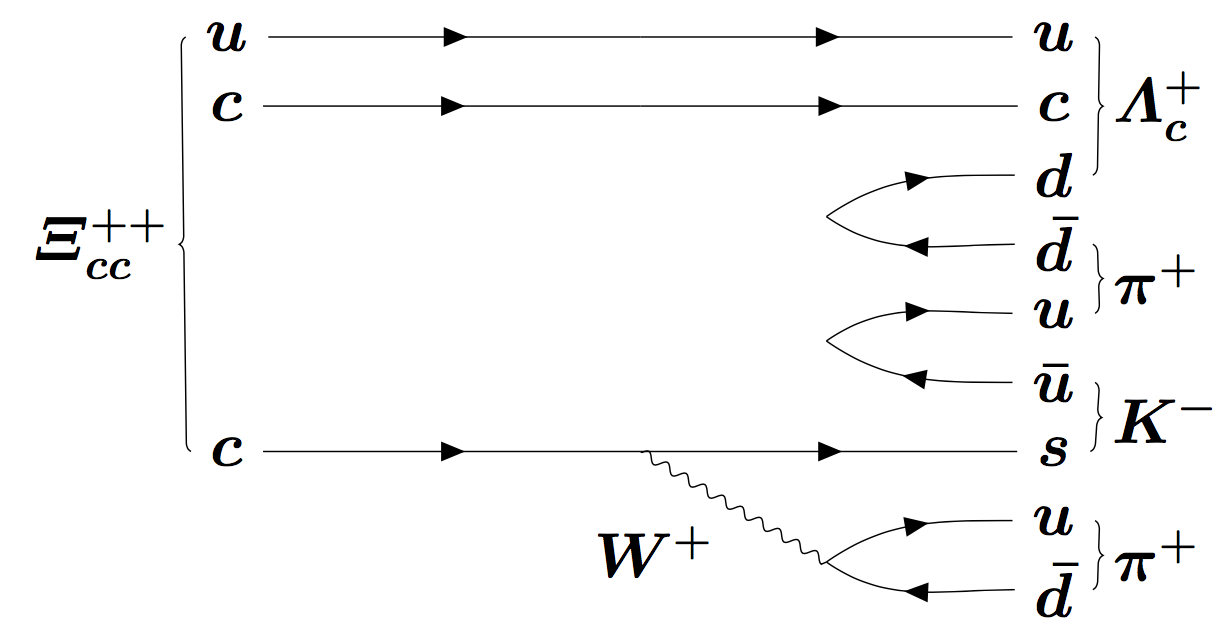 16
Preselections
Primary Vertex
(PV)
Background strongly suppressed
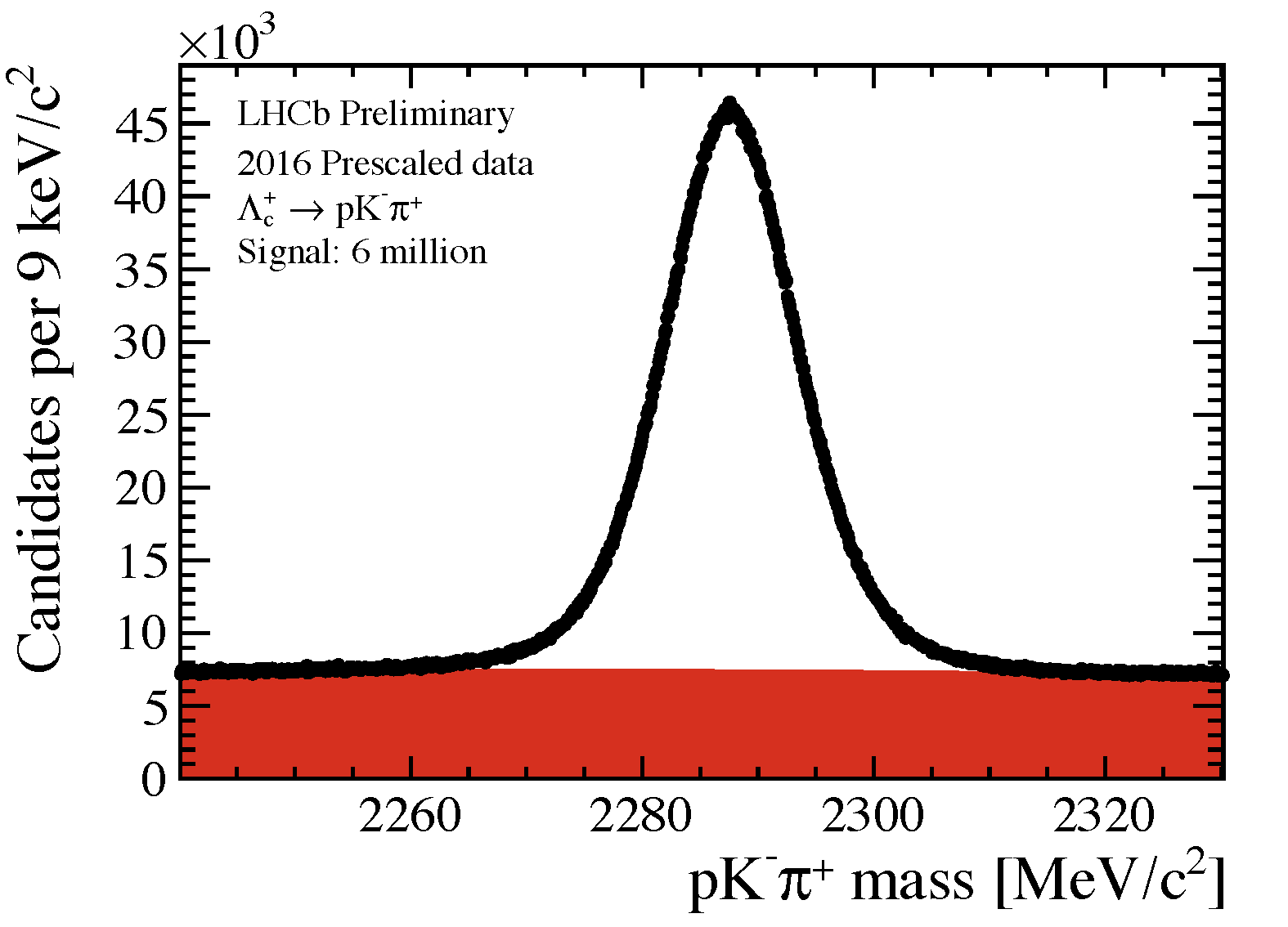 17
Multivariate analysis
PV
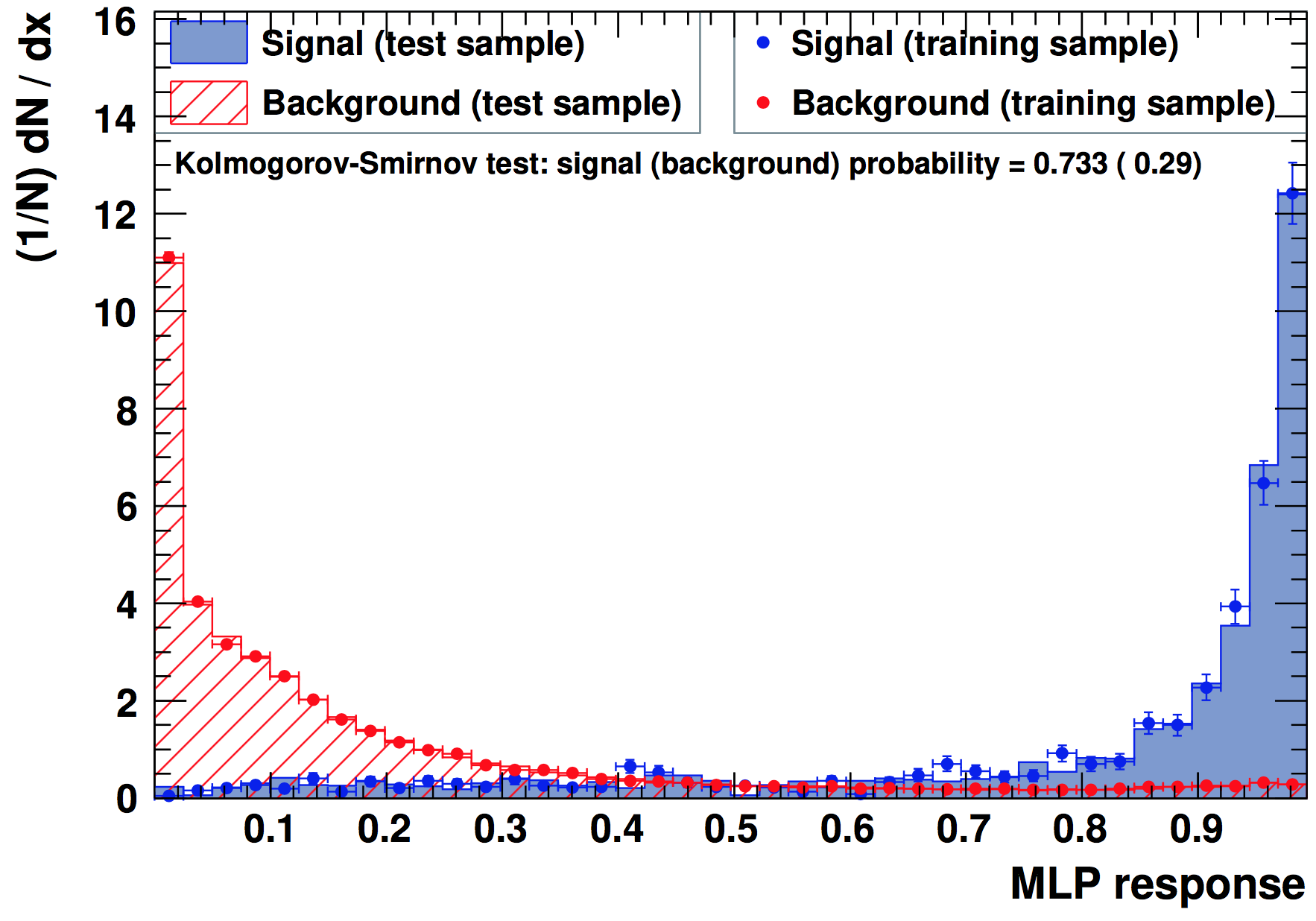 MVA selector
18
Mass spectrum after selection
arXiv: 1707.01621
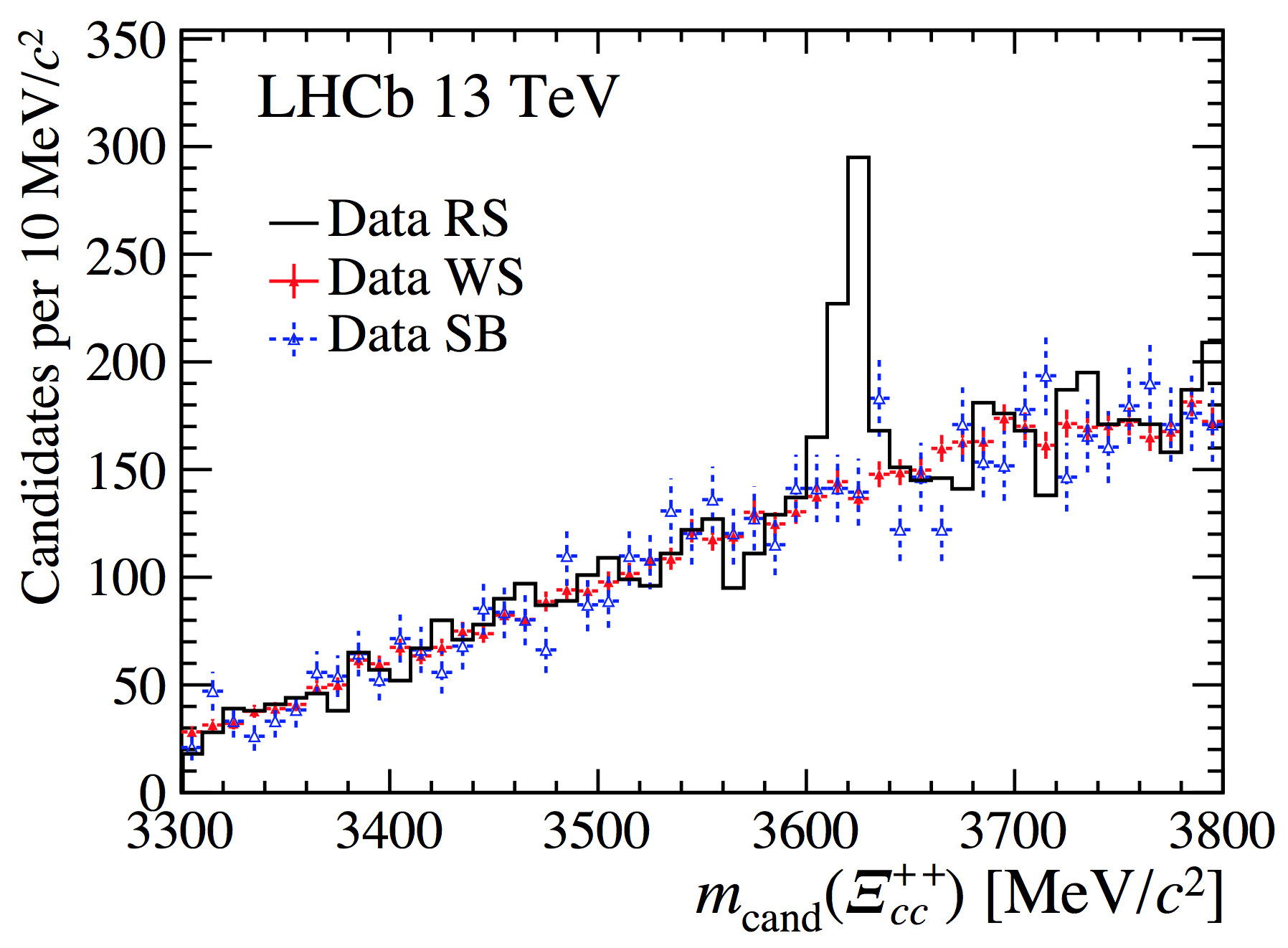 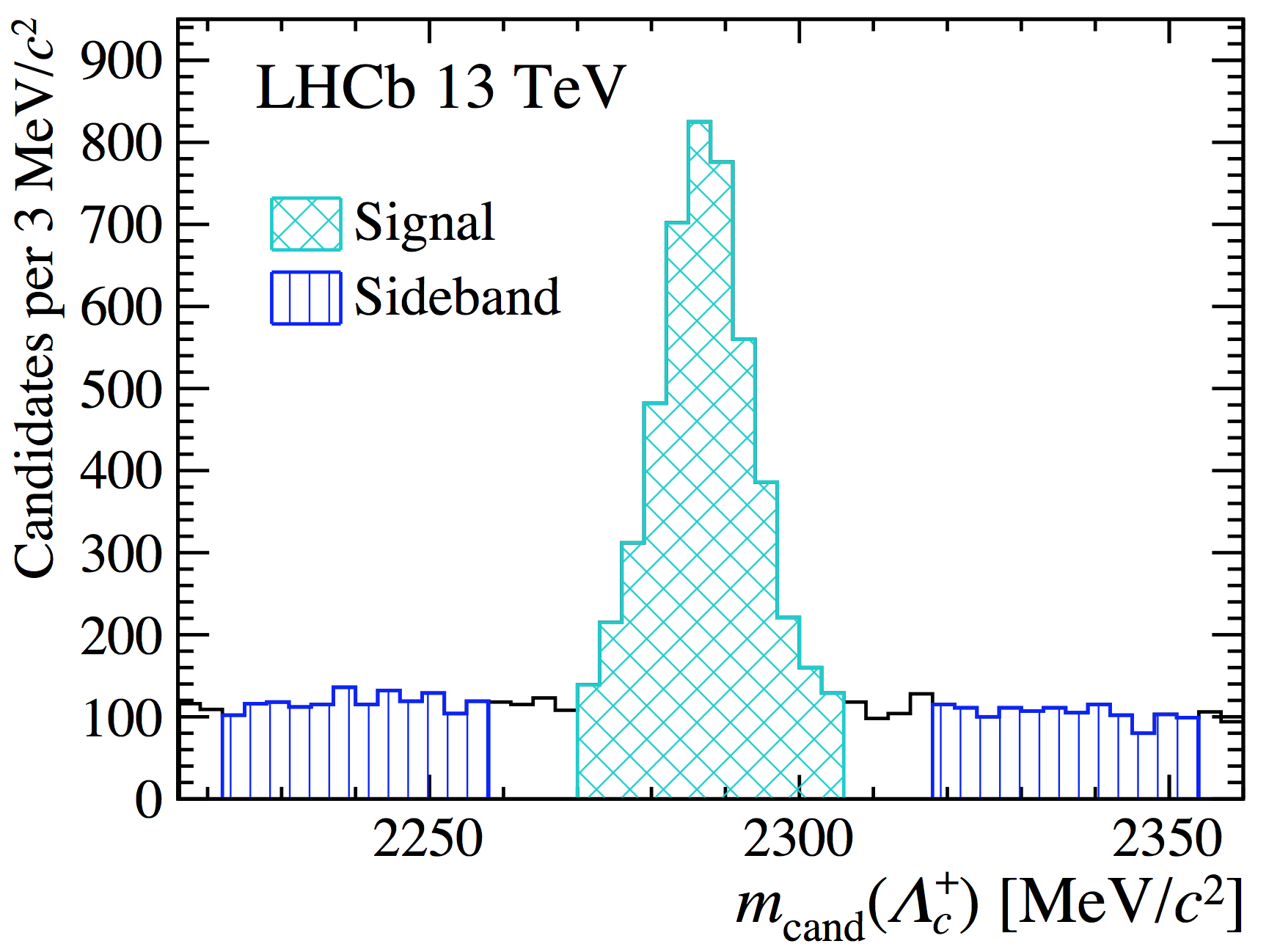 A significant peak!
19
Fit to the peak structure
arXiv: 1707.01621
Signal: DSCB function + Gaussian
Mass, yield and overall resolution free, others fixed to simulation
Bkg: 2nd order Chebychev
All parameters free
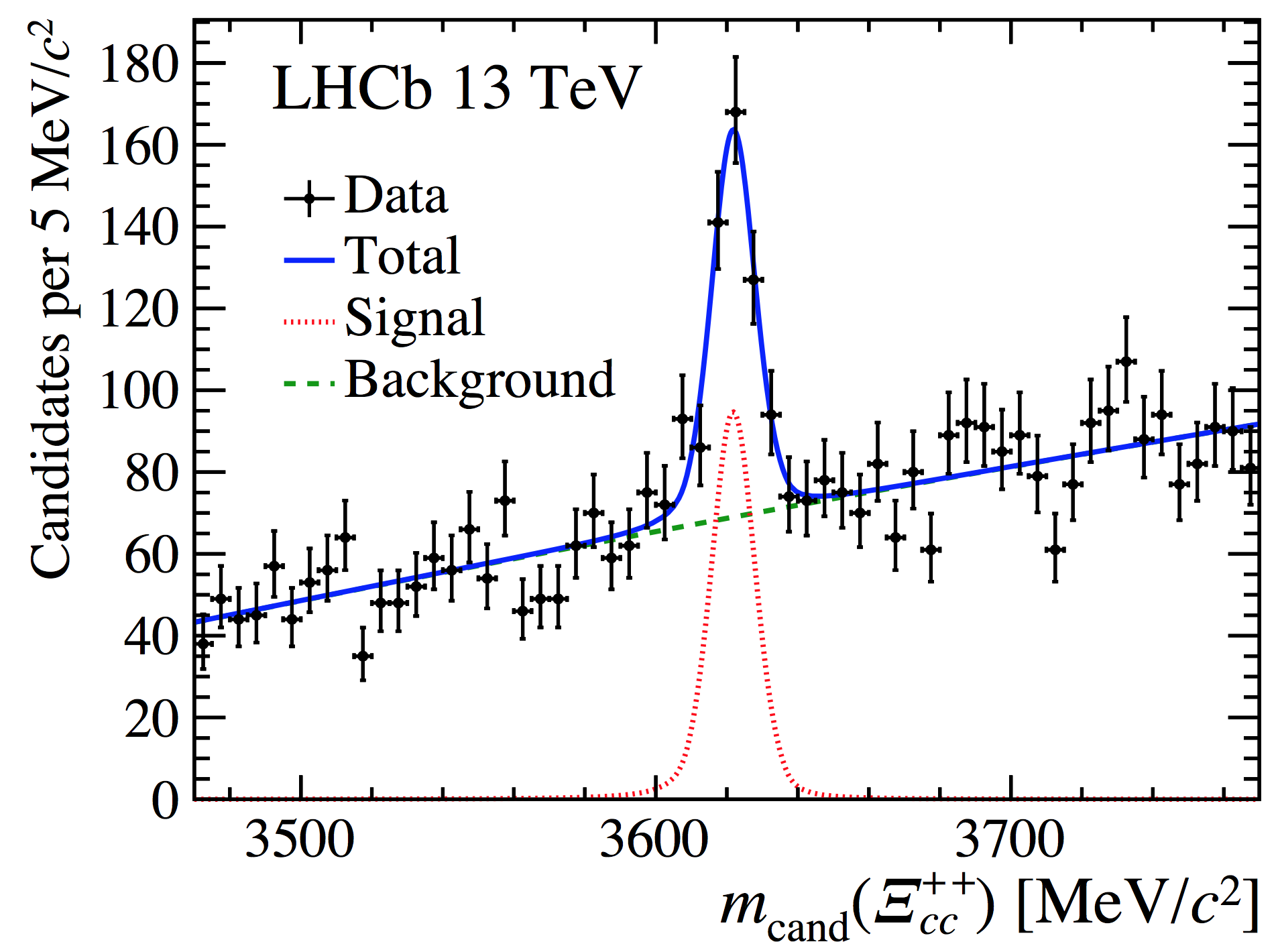 Mass resolution consistent with simulation
20
Mass result
arXiv: 1707.01621
After corrections to biases due to selection and final-state radiation
Systematic uncertainties
Value consistent with many theoretical calculations
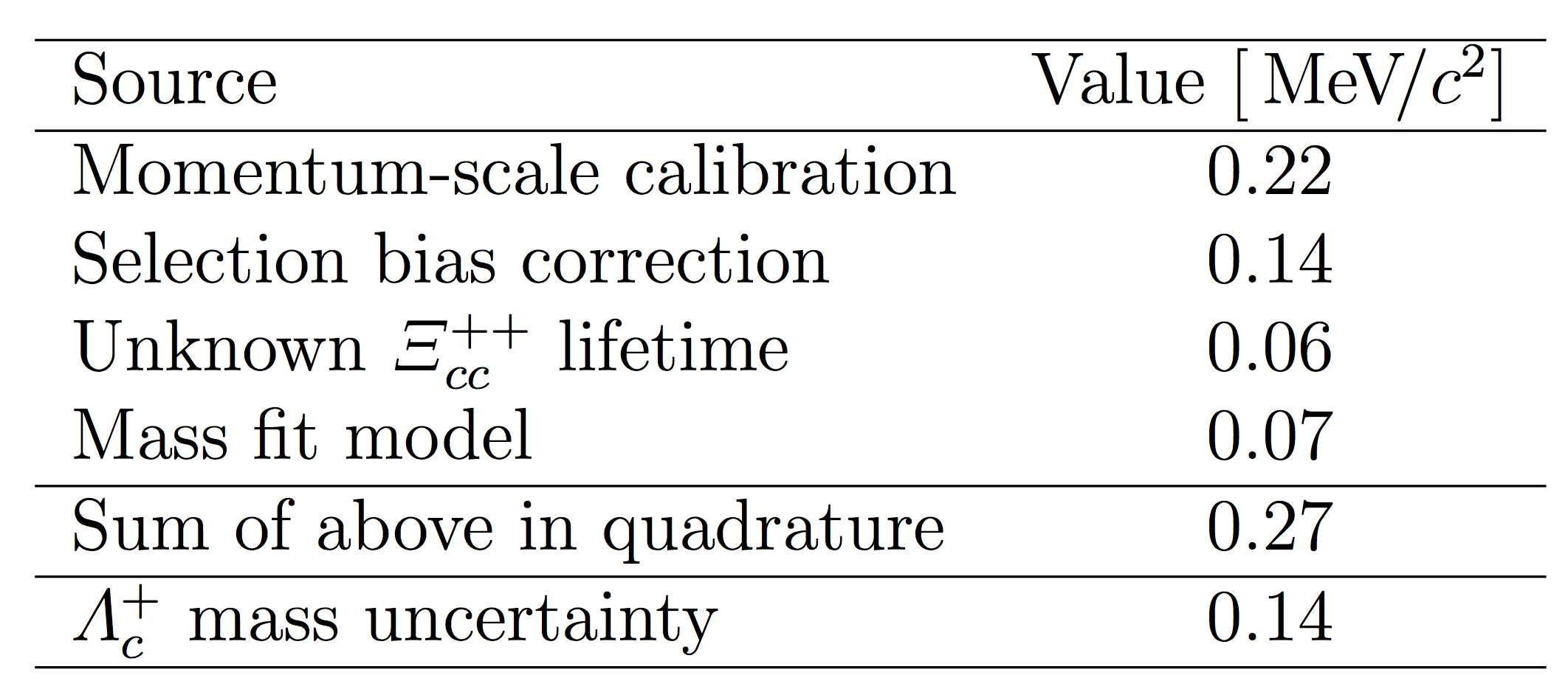 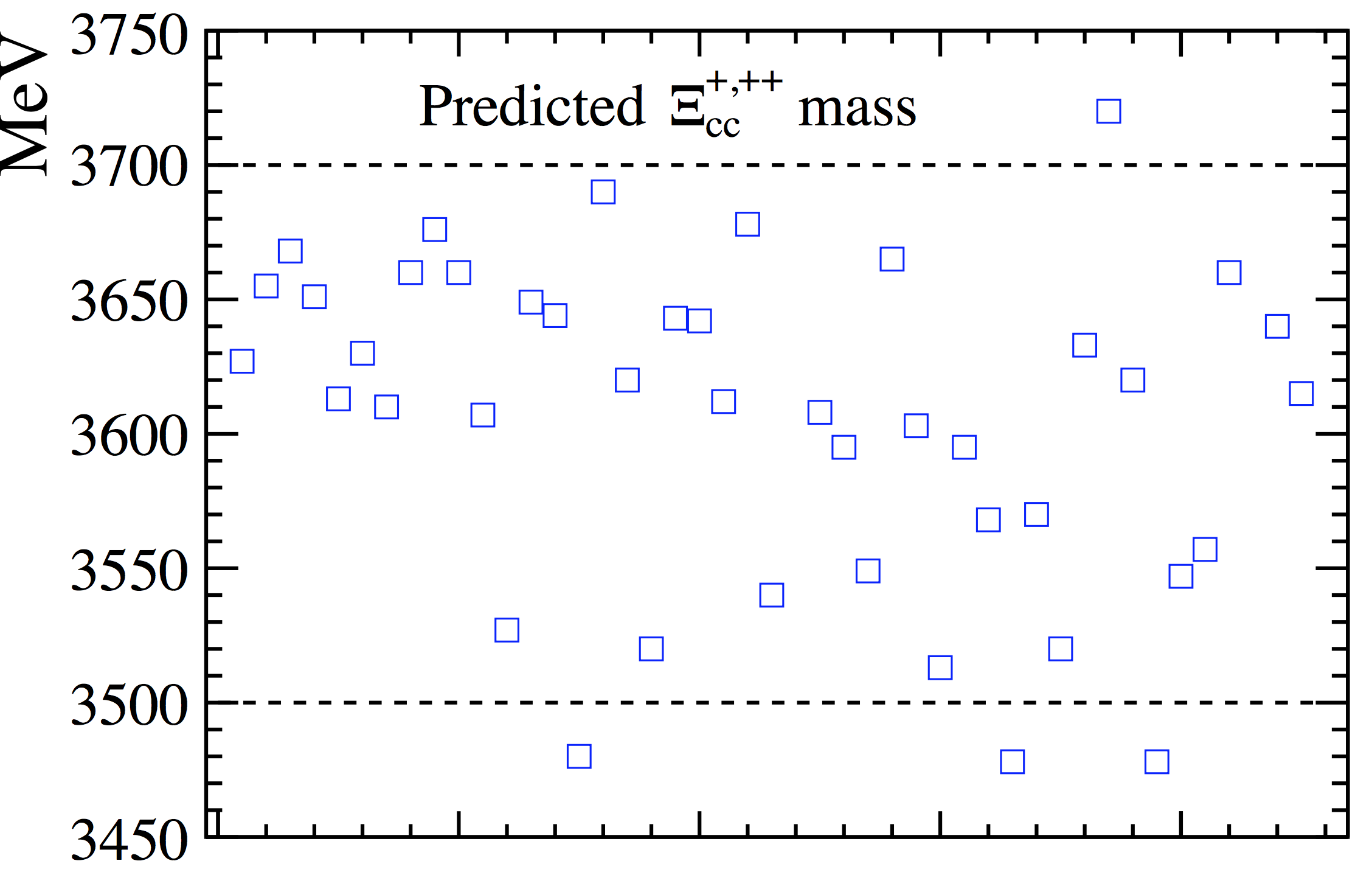 21
Signal properties: weakly decay
arXiv: 1707.01621
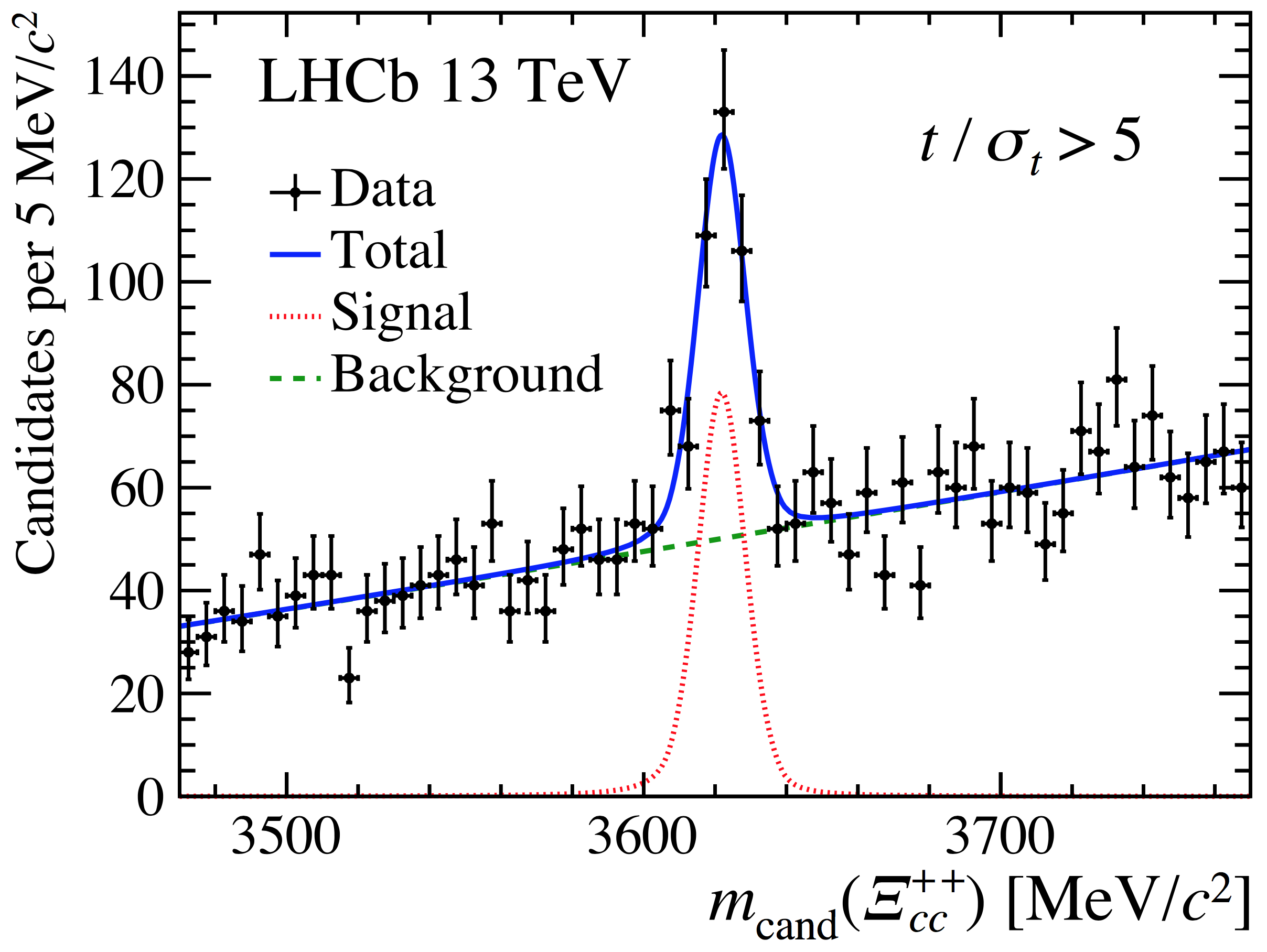 22
Signal properties: intermediate resonances
arXiv: 1707.01621
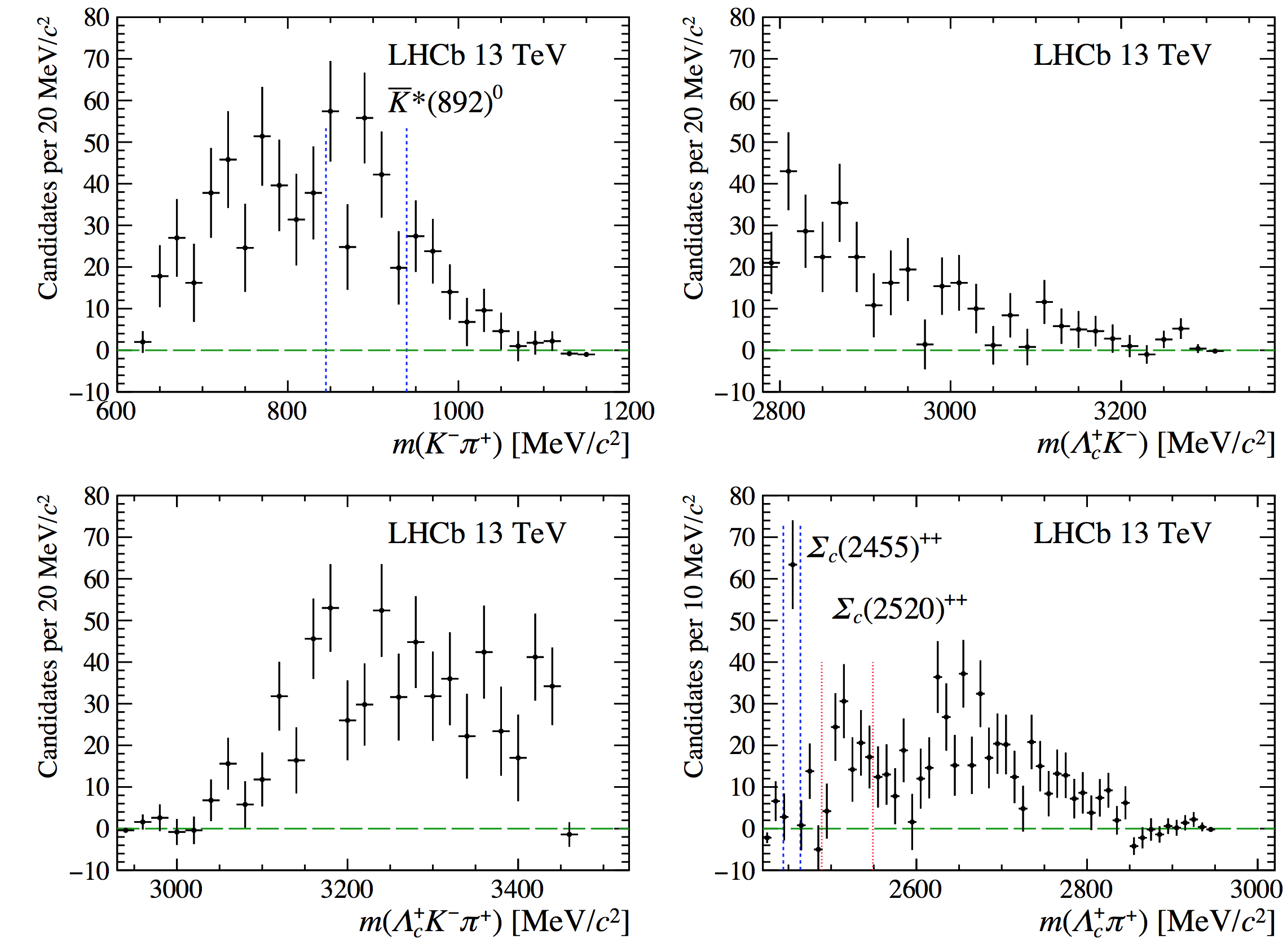 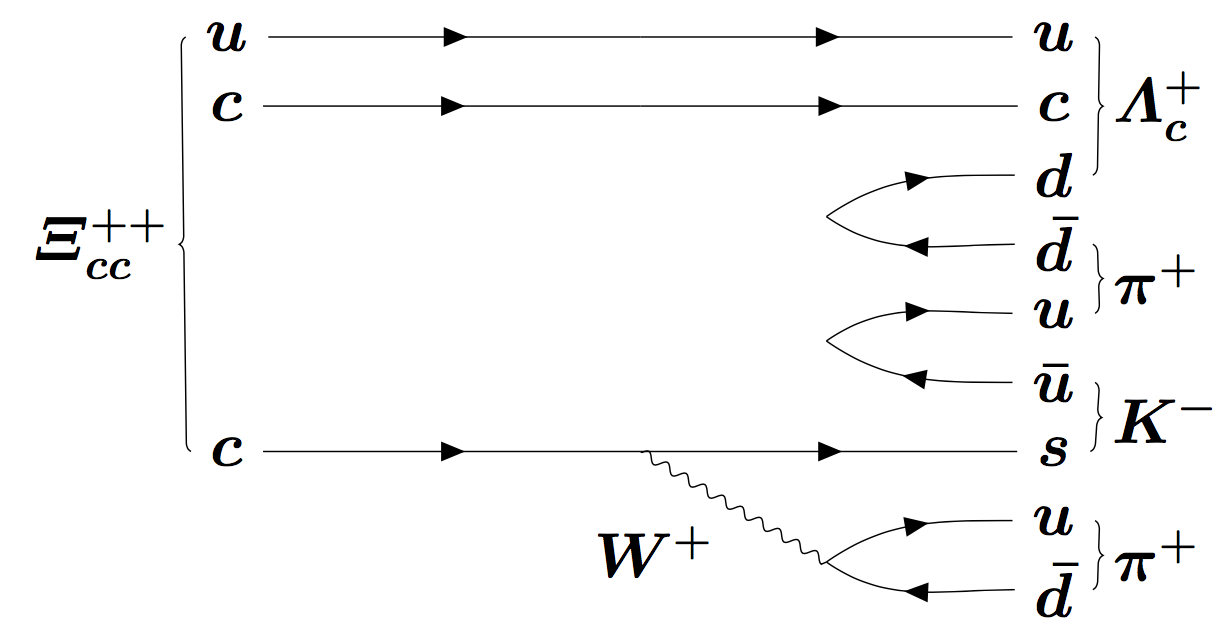 23
More checks: 2D mass distribution
arXiv: 1707.01621
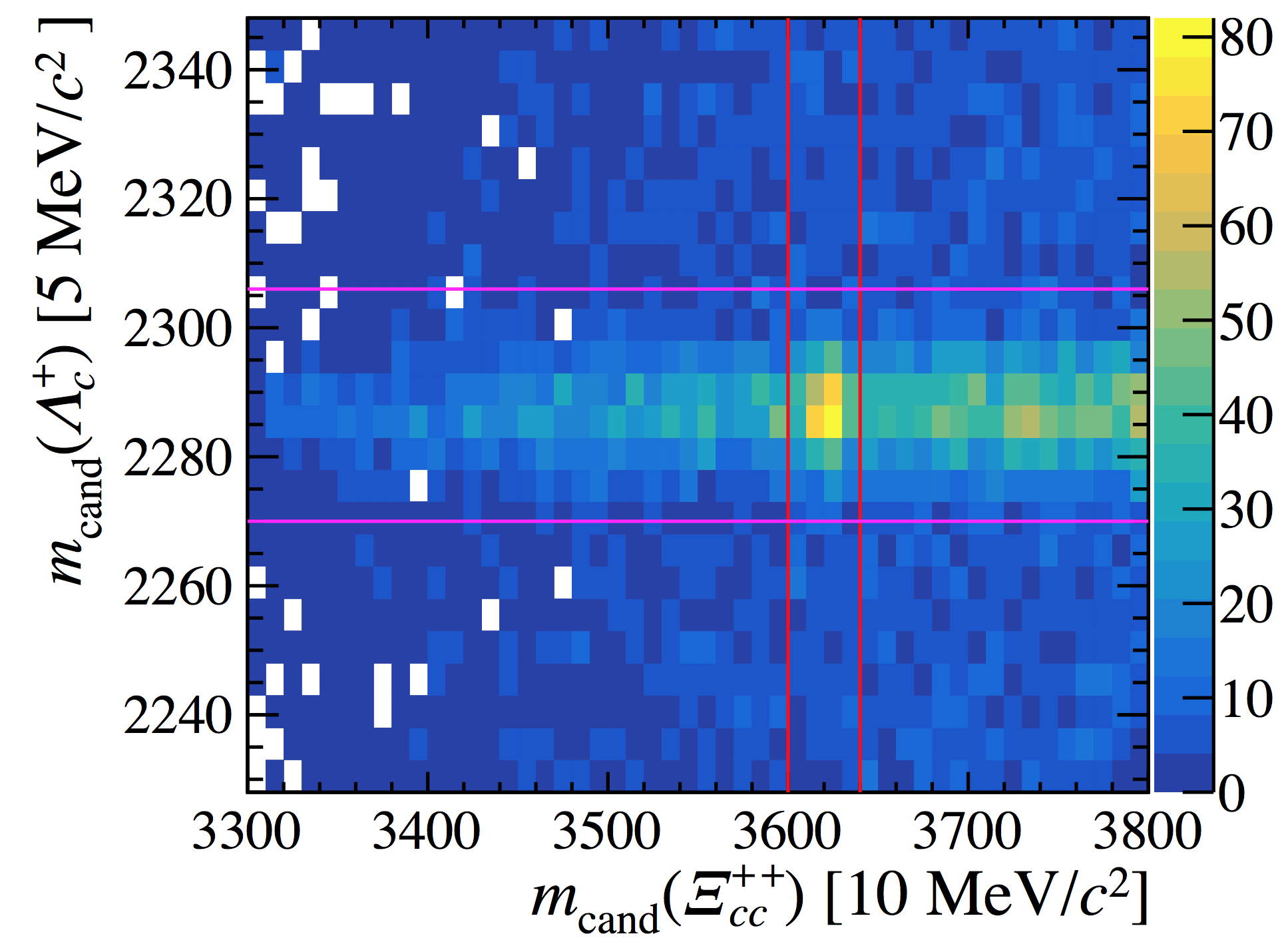 24
More tests: Run-I data
arXiv: 1707.01621
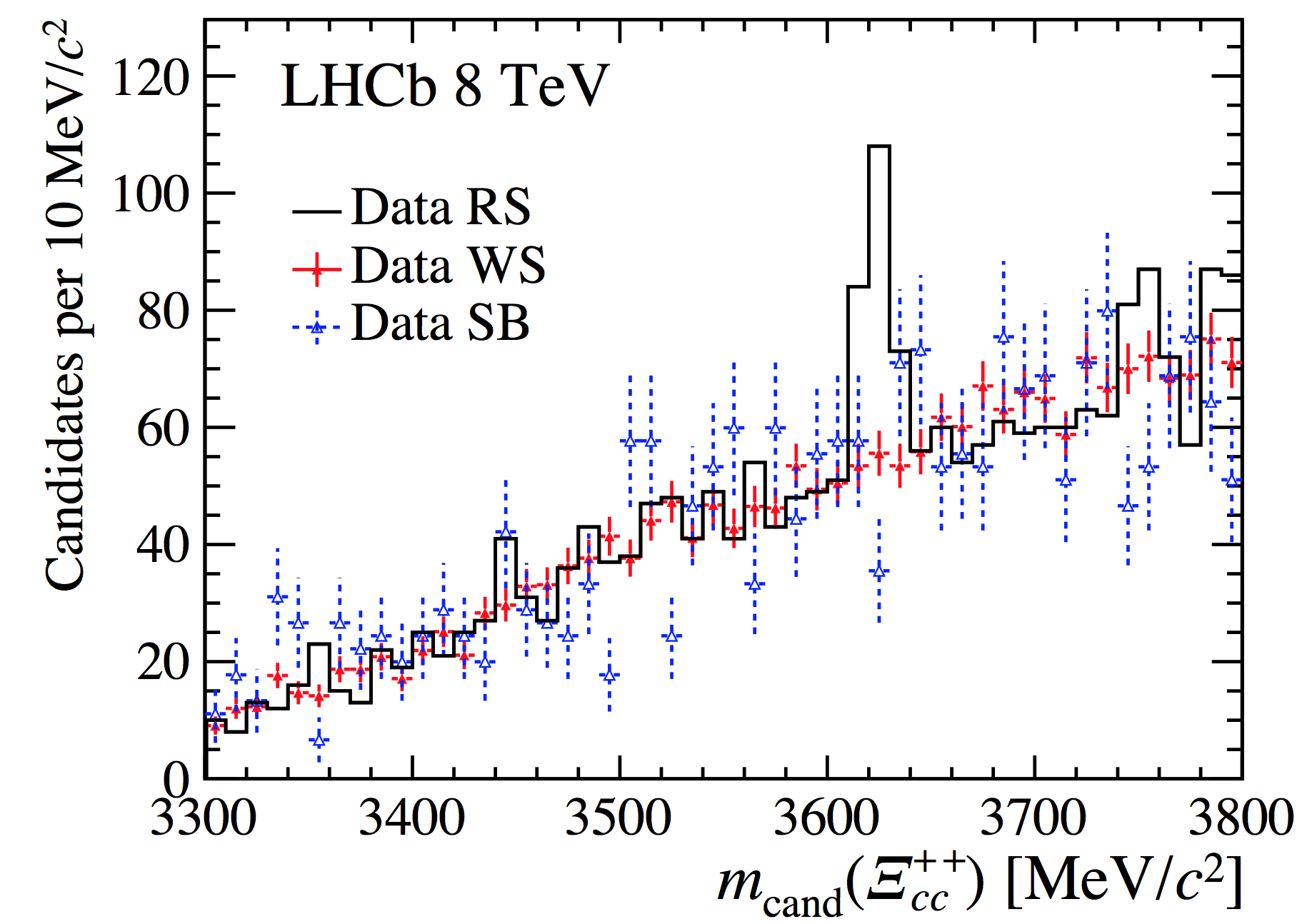 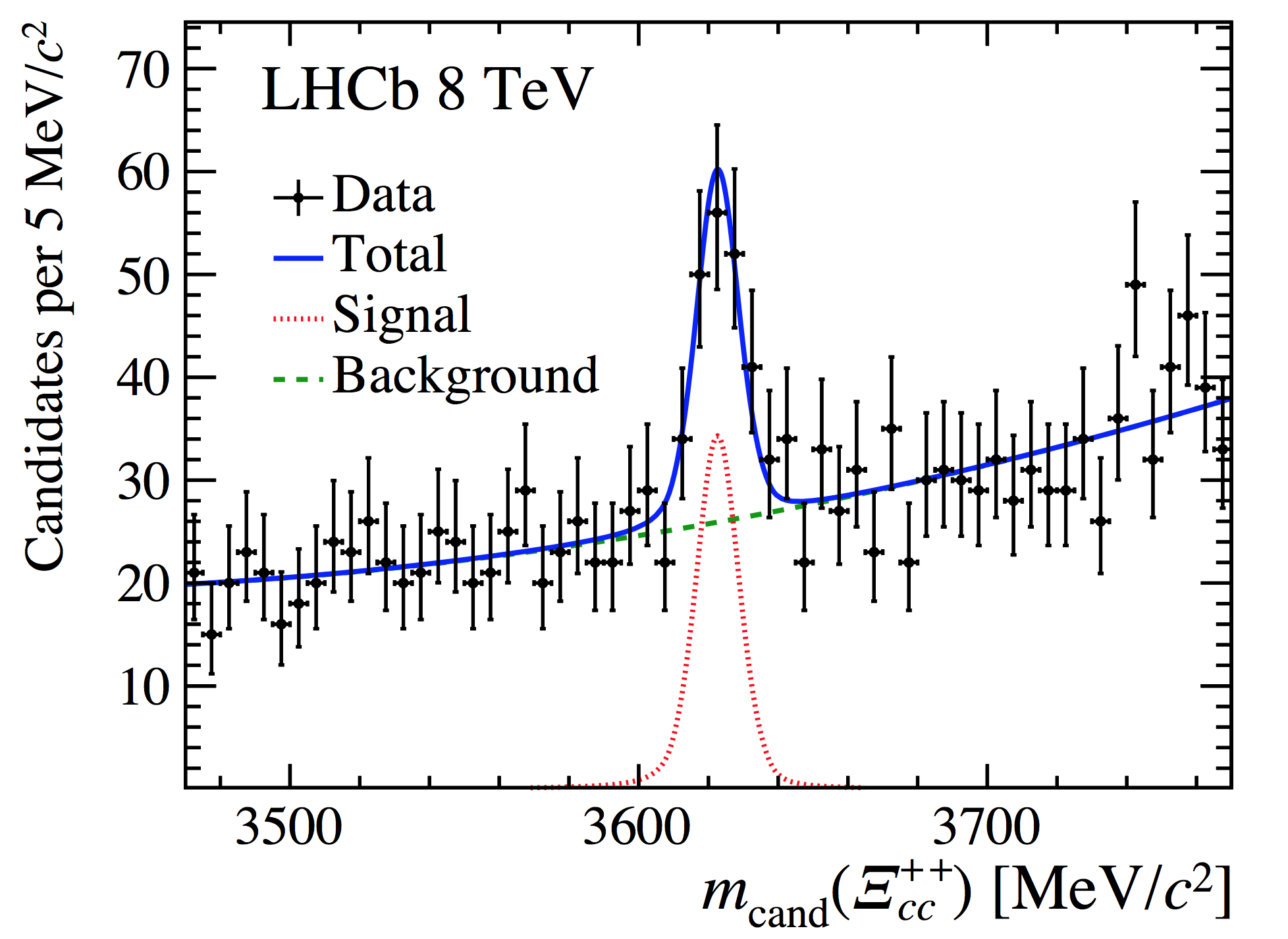 Consistent between two samples
25
More checks: others
arXiv: 1707.01621
Cut-based 
selection
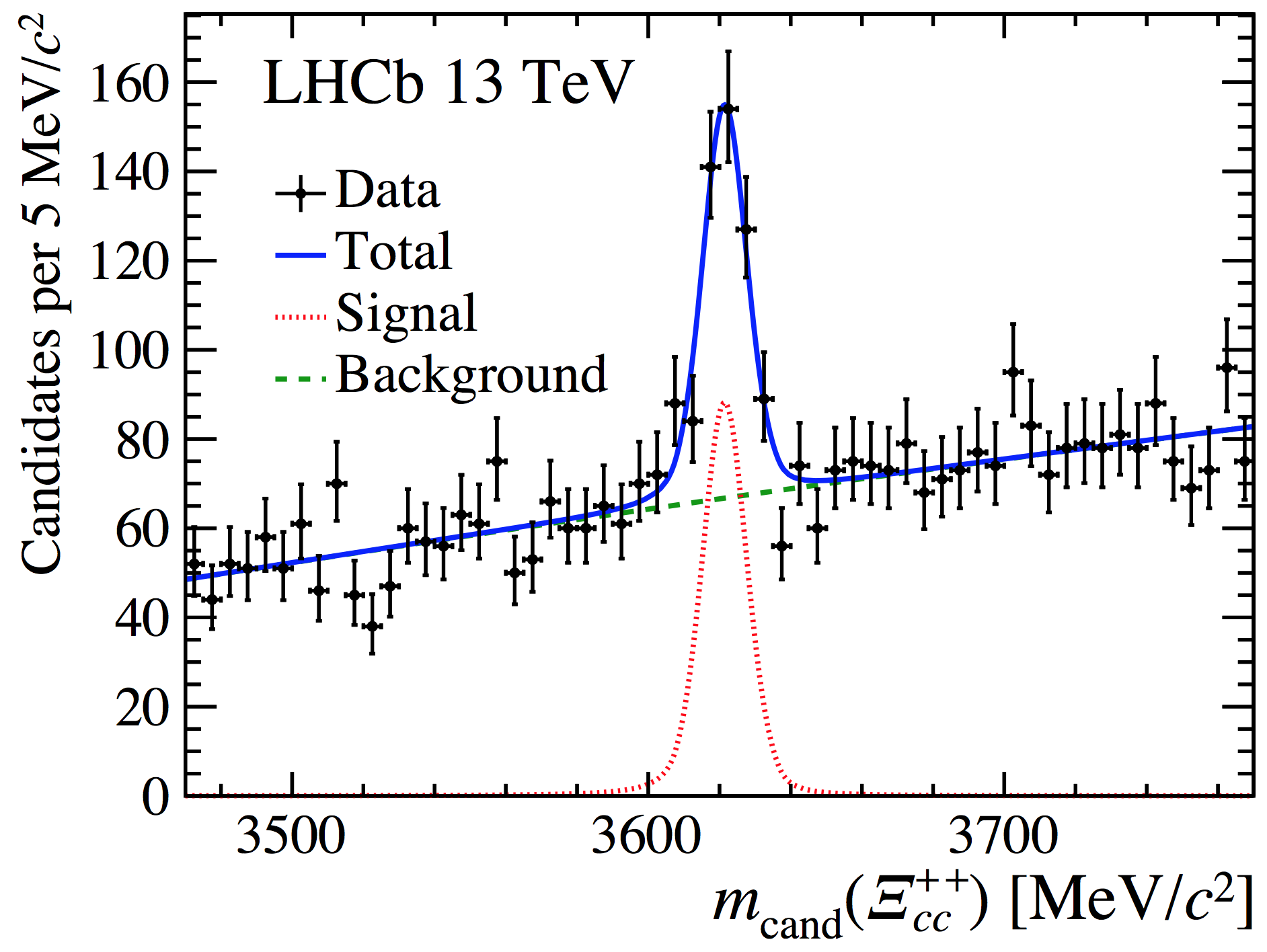 26
Comparion with SELEX
arXiv: 1707.01621
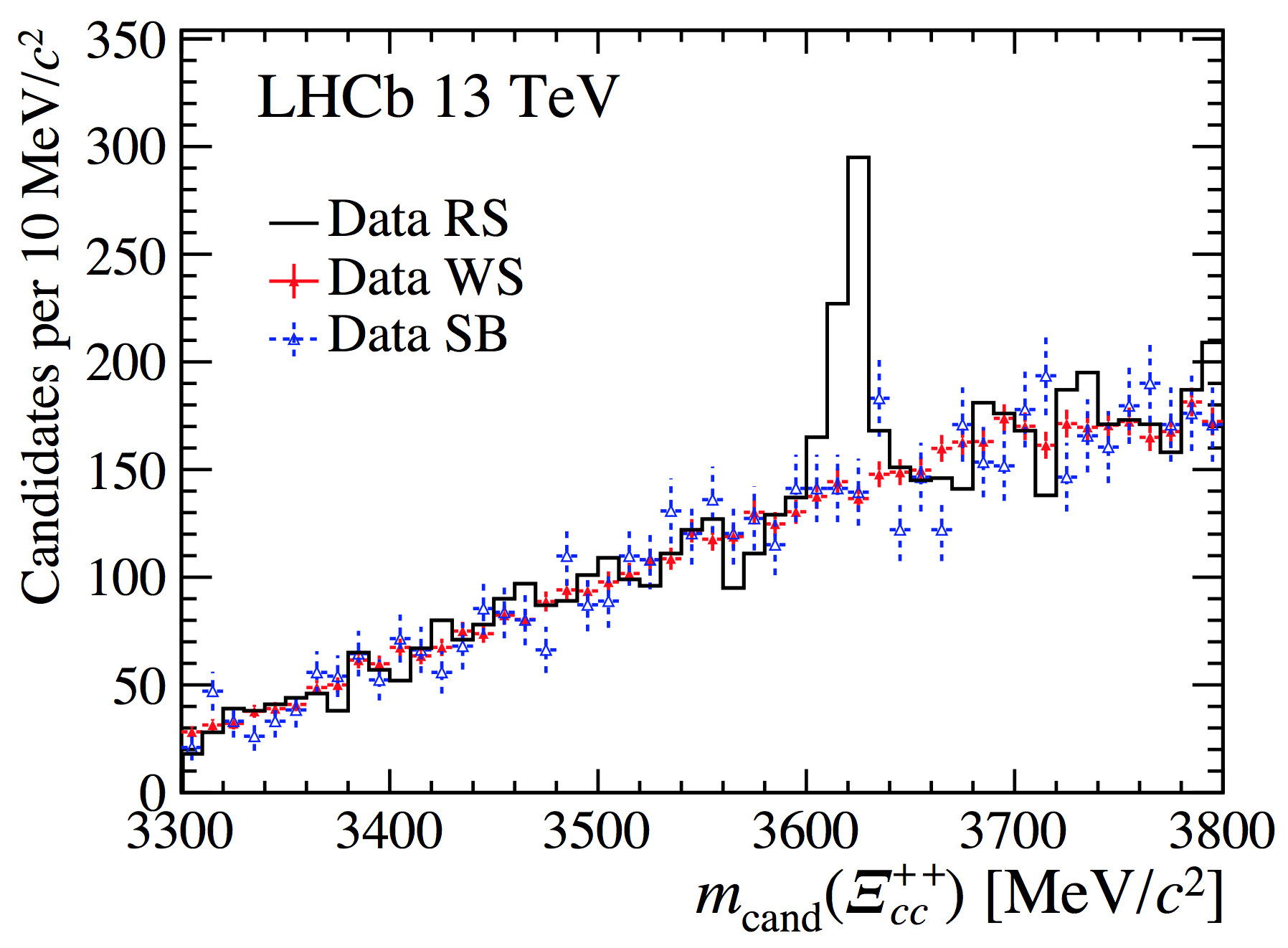 27
Prospects
A long list of programs
28
Summary
arXiv: 1707.01621
Thank you!
清兮粲兮，双粲迷人兮
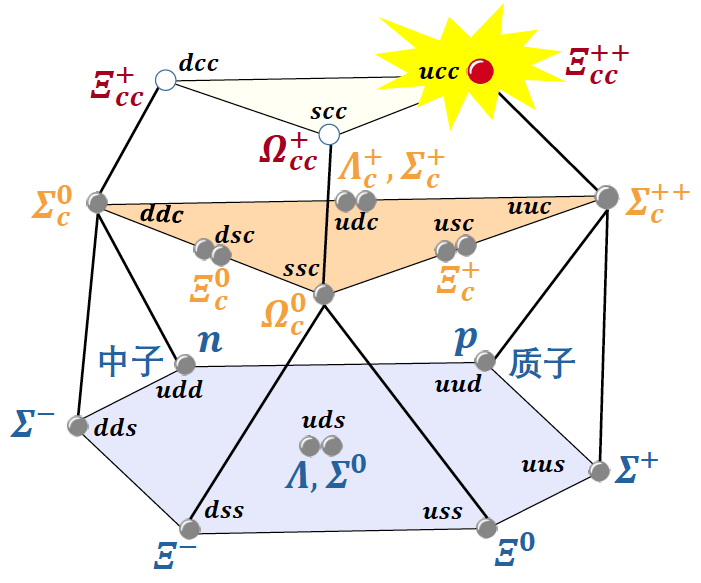 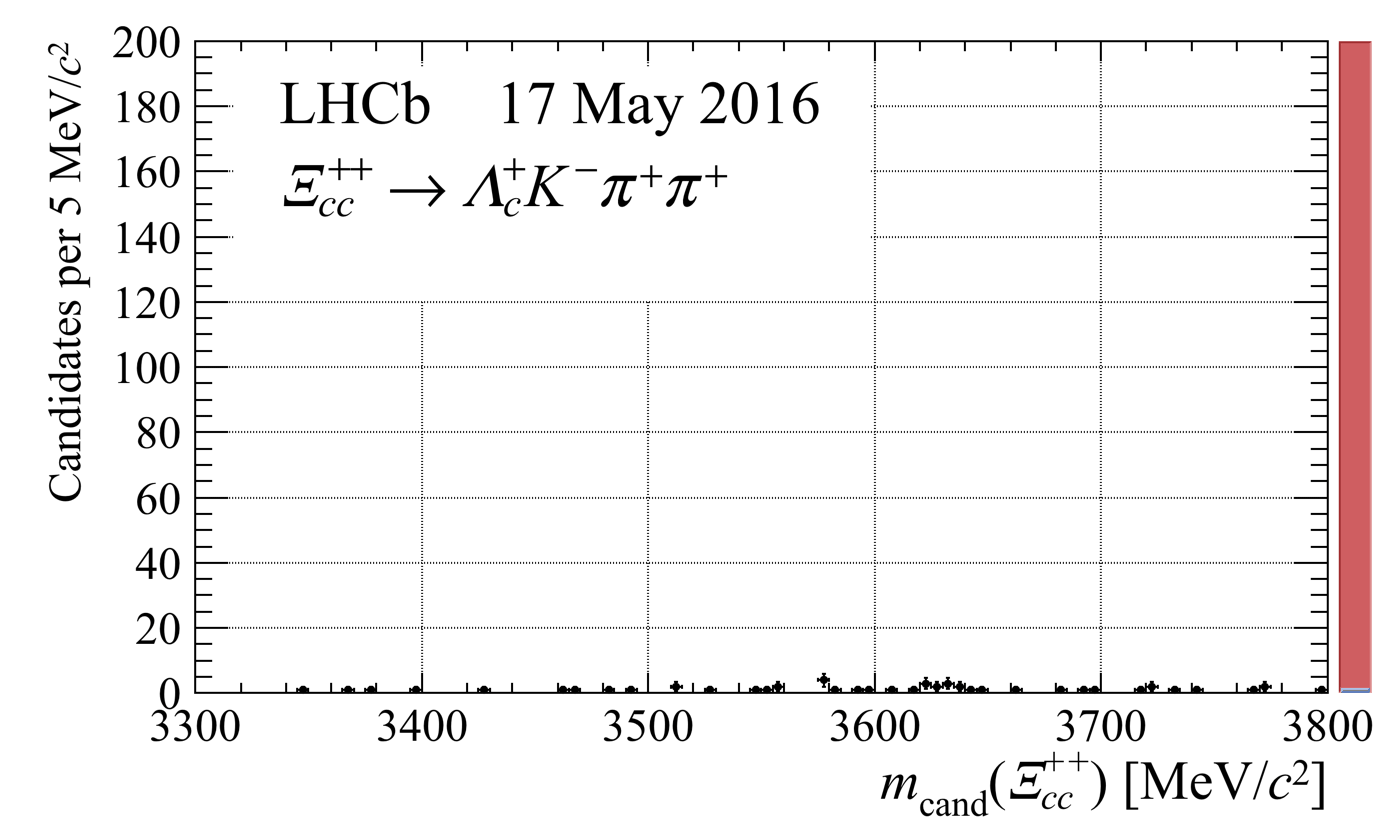 29
Backup slides
30
LHC detectors and coverage
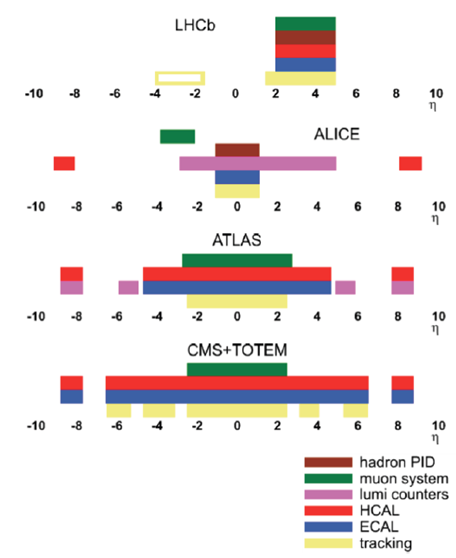 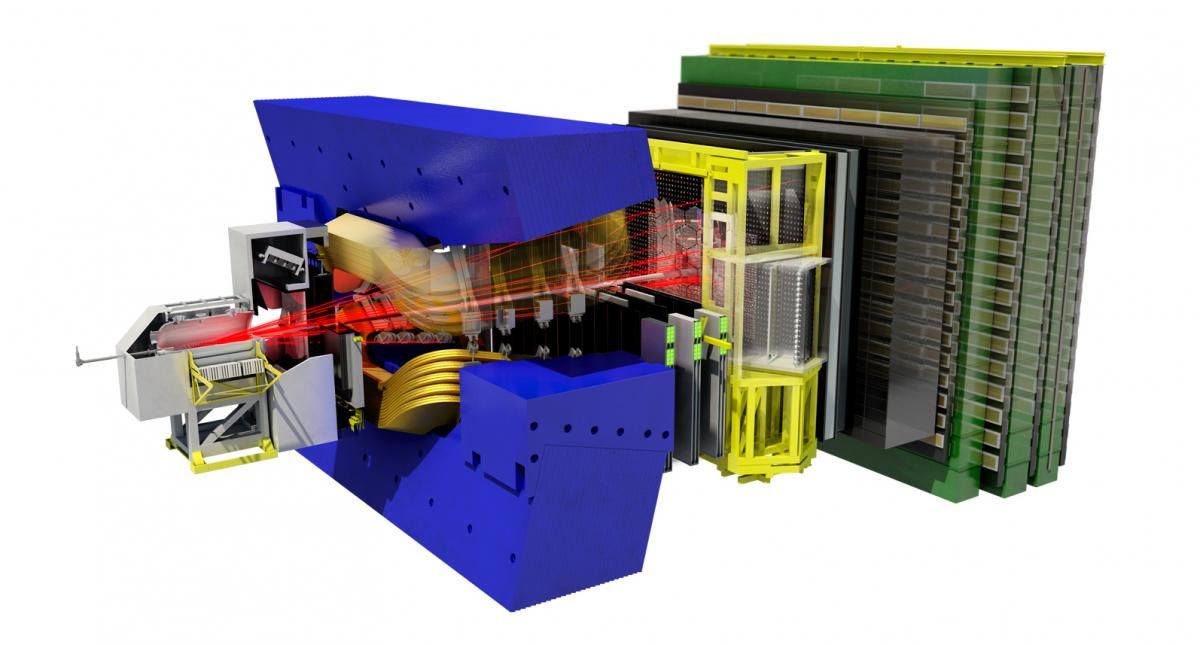 31
The LHCb detector
JINST 3 (2008) S08005
IJMPA 30 (2015) 1530022
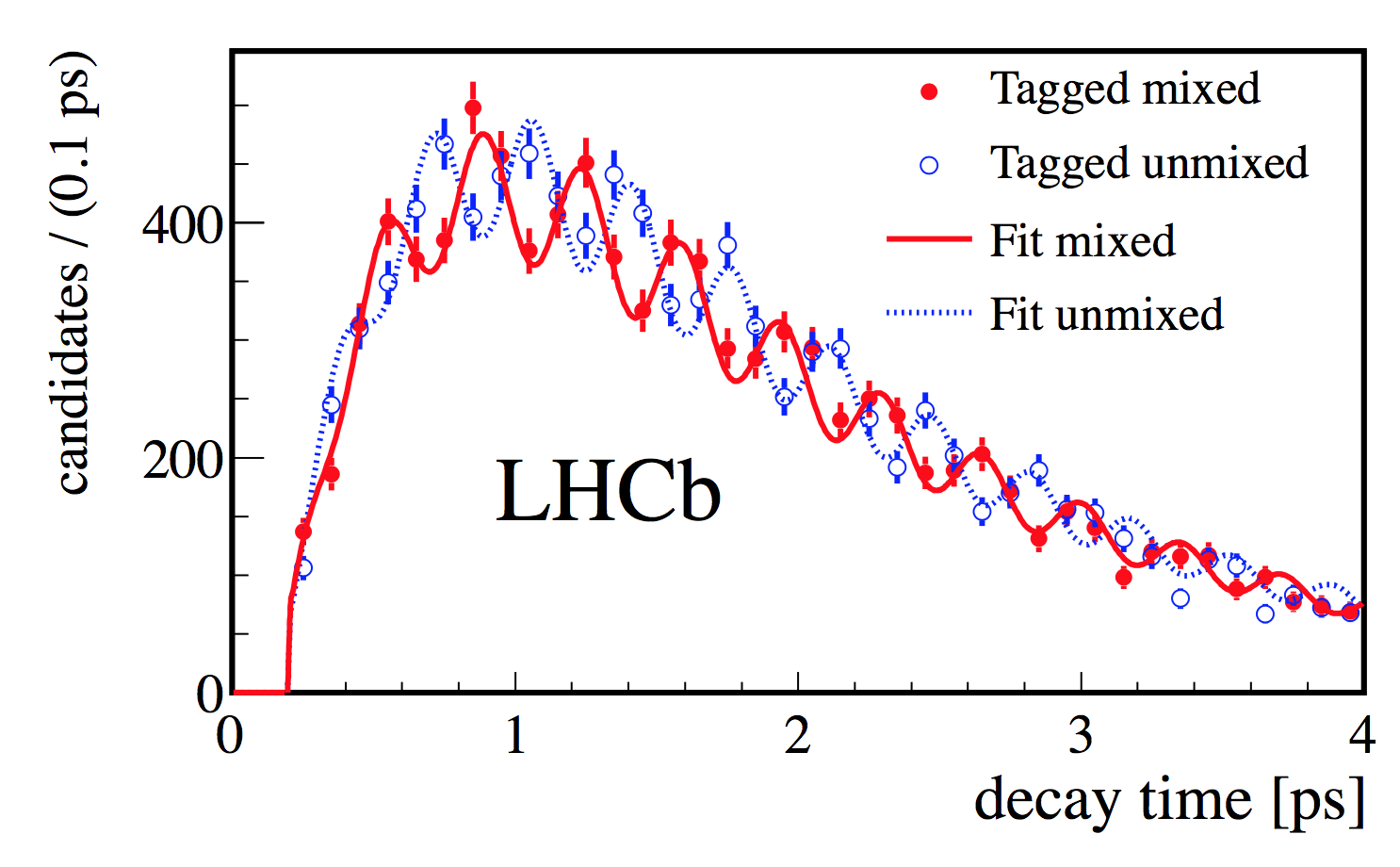 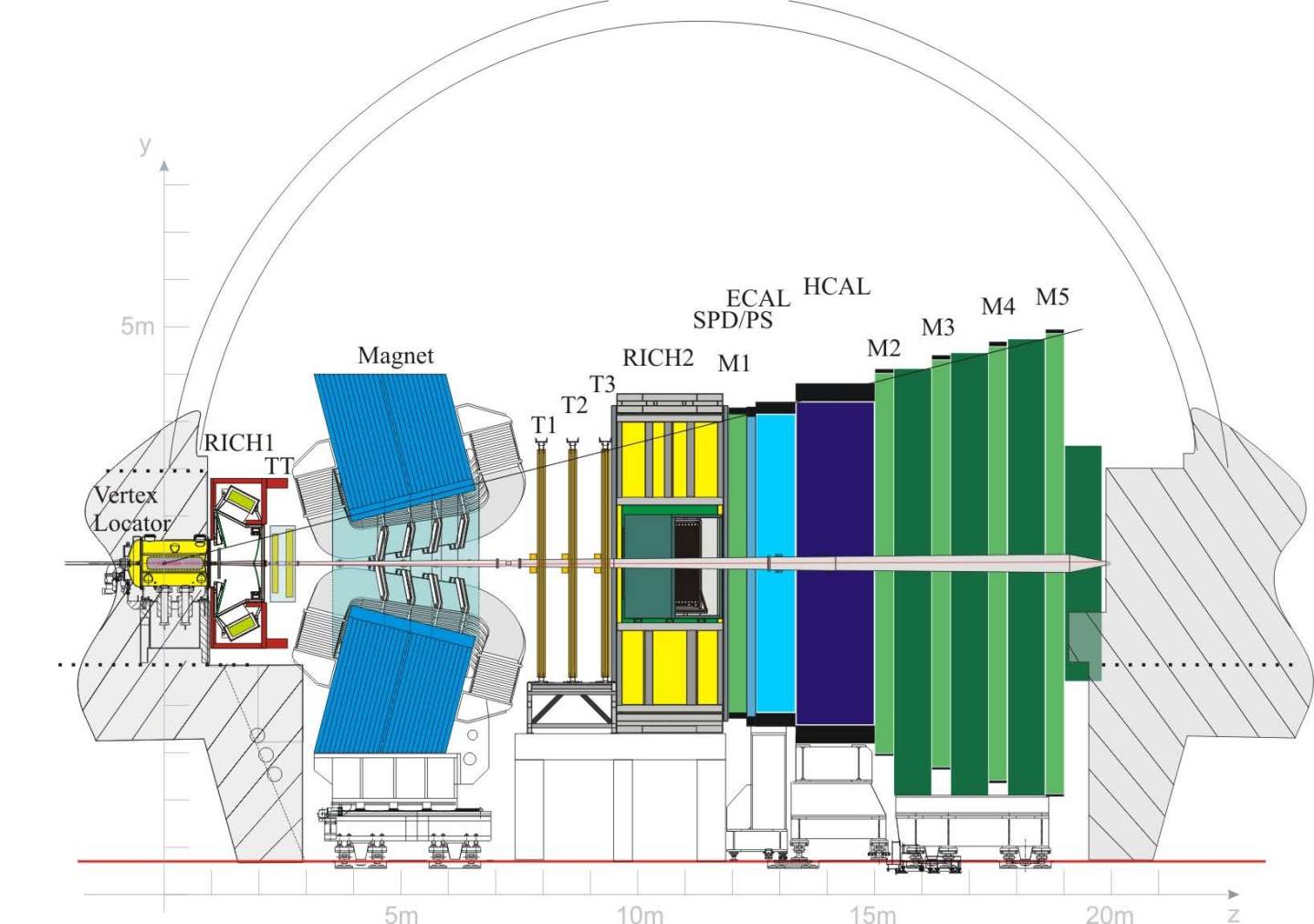 250 mrad
New J. Phys. 15 (2013) 053021
Magnet
Bending power: 4 Tm
32
The LHCb detector
JINST 3 (2008) S08005
IJMPA 30 (2015) 1530022
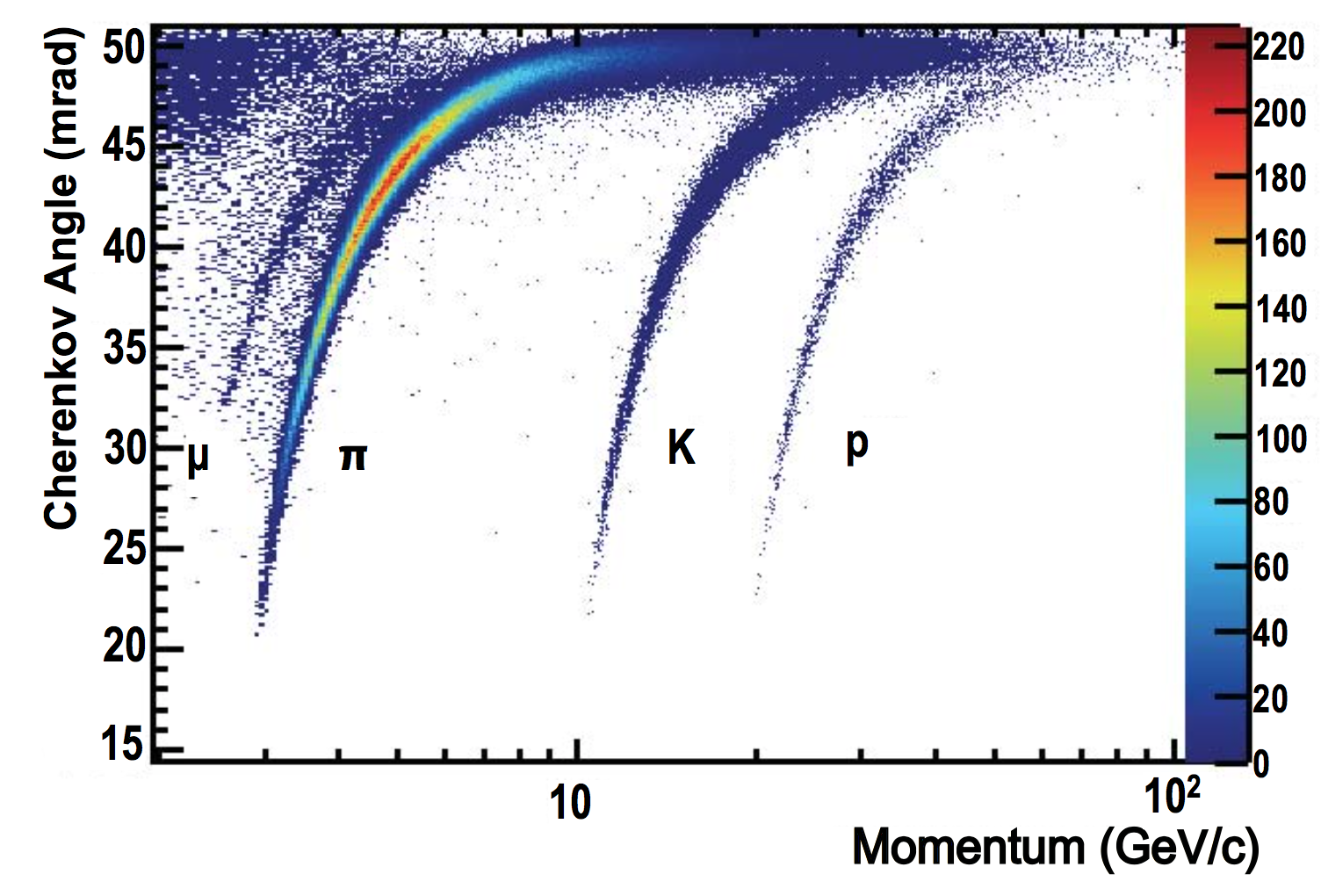 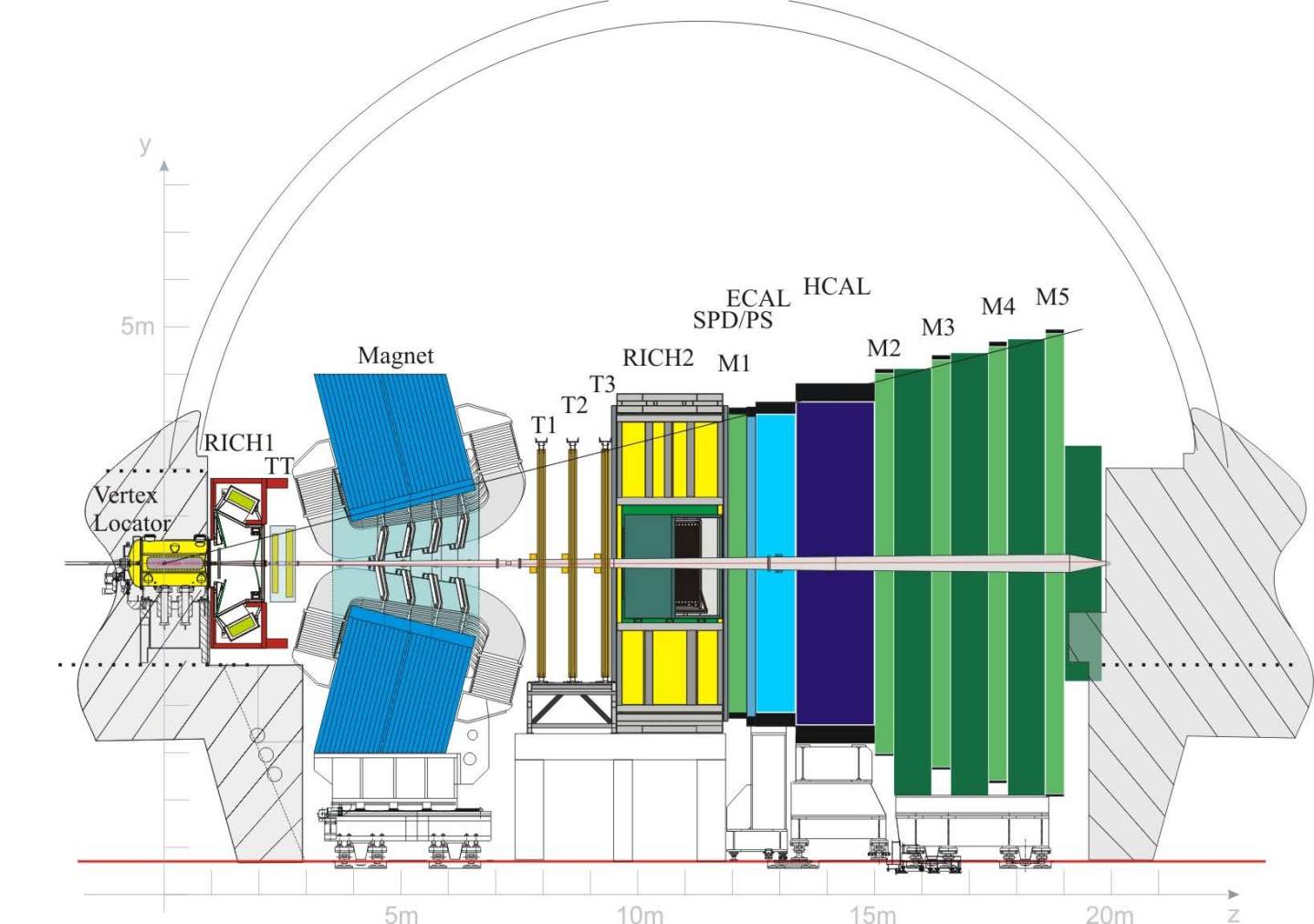 250 mrad
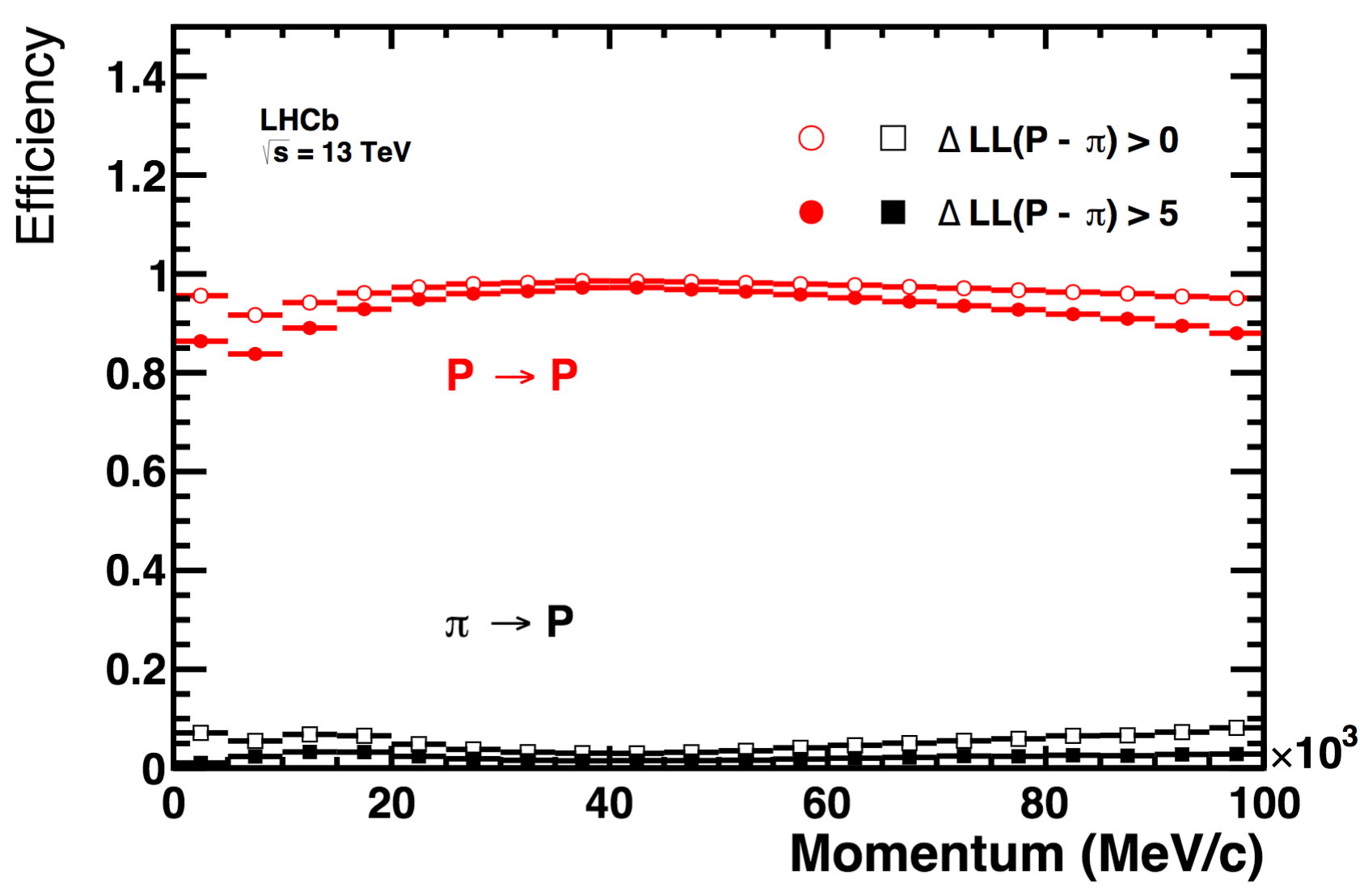 33
Trigger
Comput. Phys. Commun. 208 35-42
Int. J. Mod. Phys. A 30, 1530022 (2015)
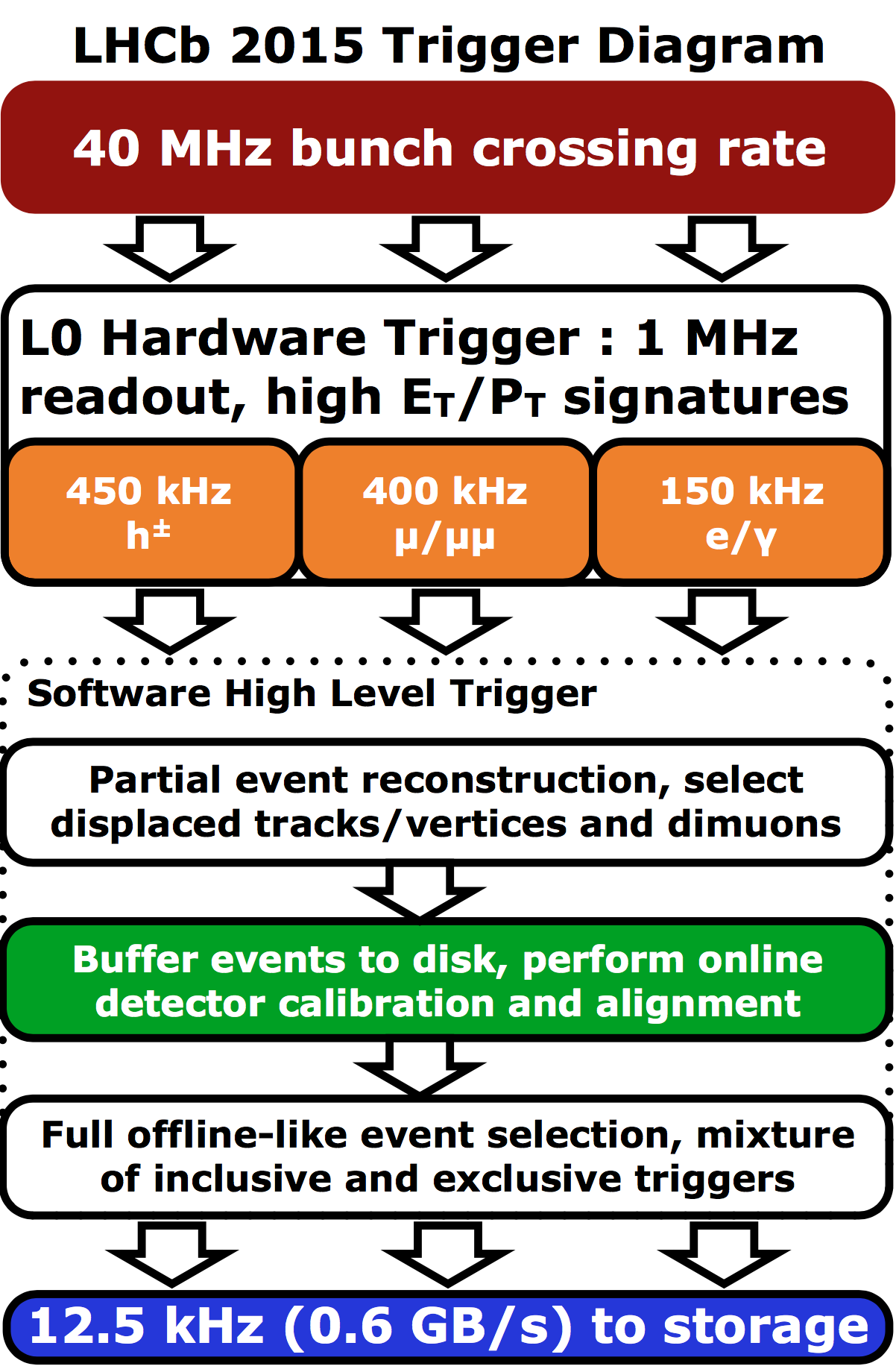 Run II Turbo stream:
Candidates reconstructed at trigger level saved for offline analyses directly
High trigger efficiency for hadronic channels
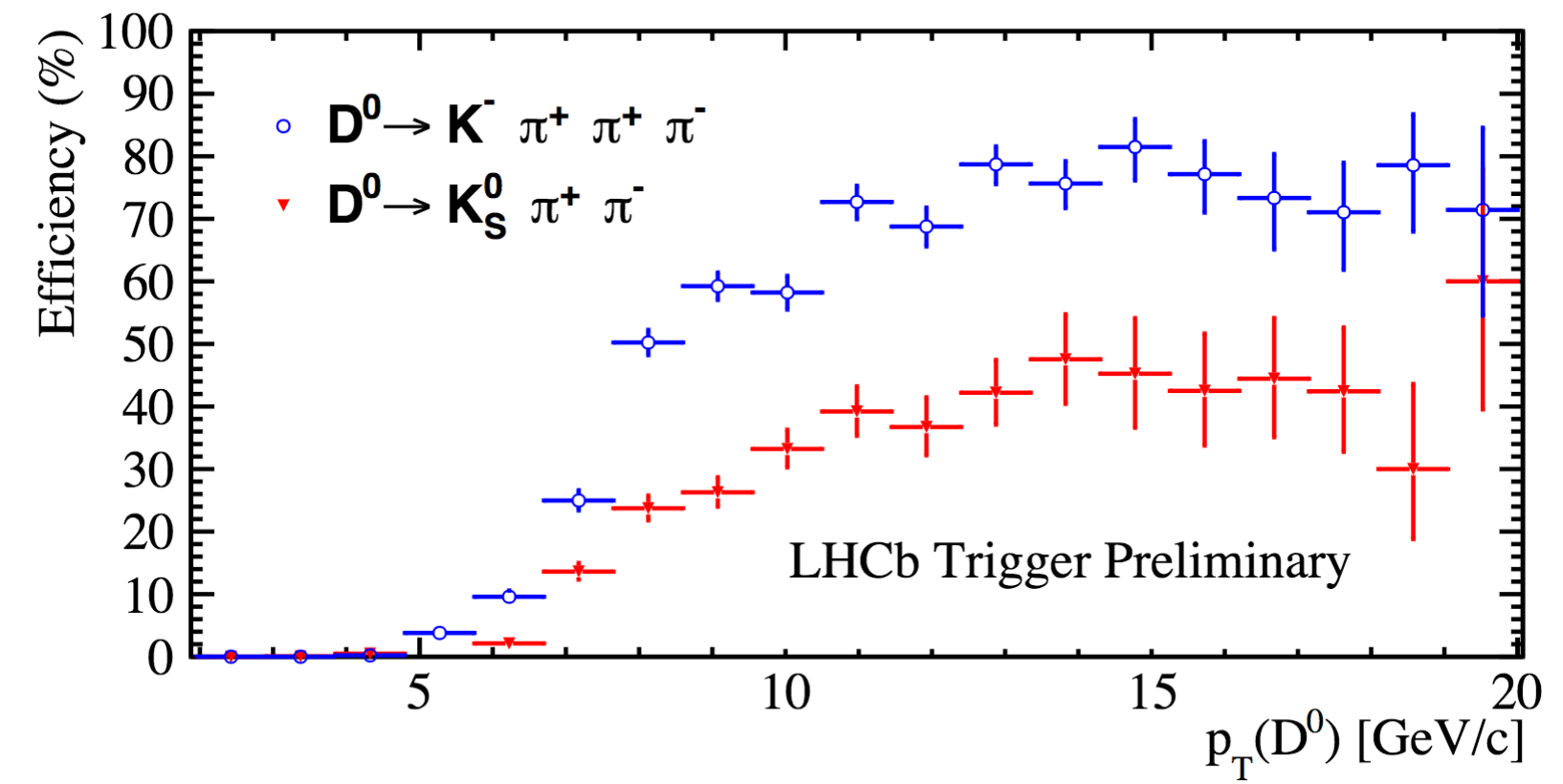 , PID
34
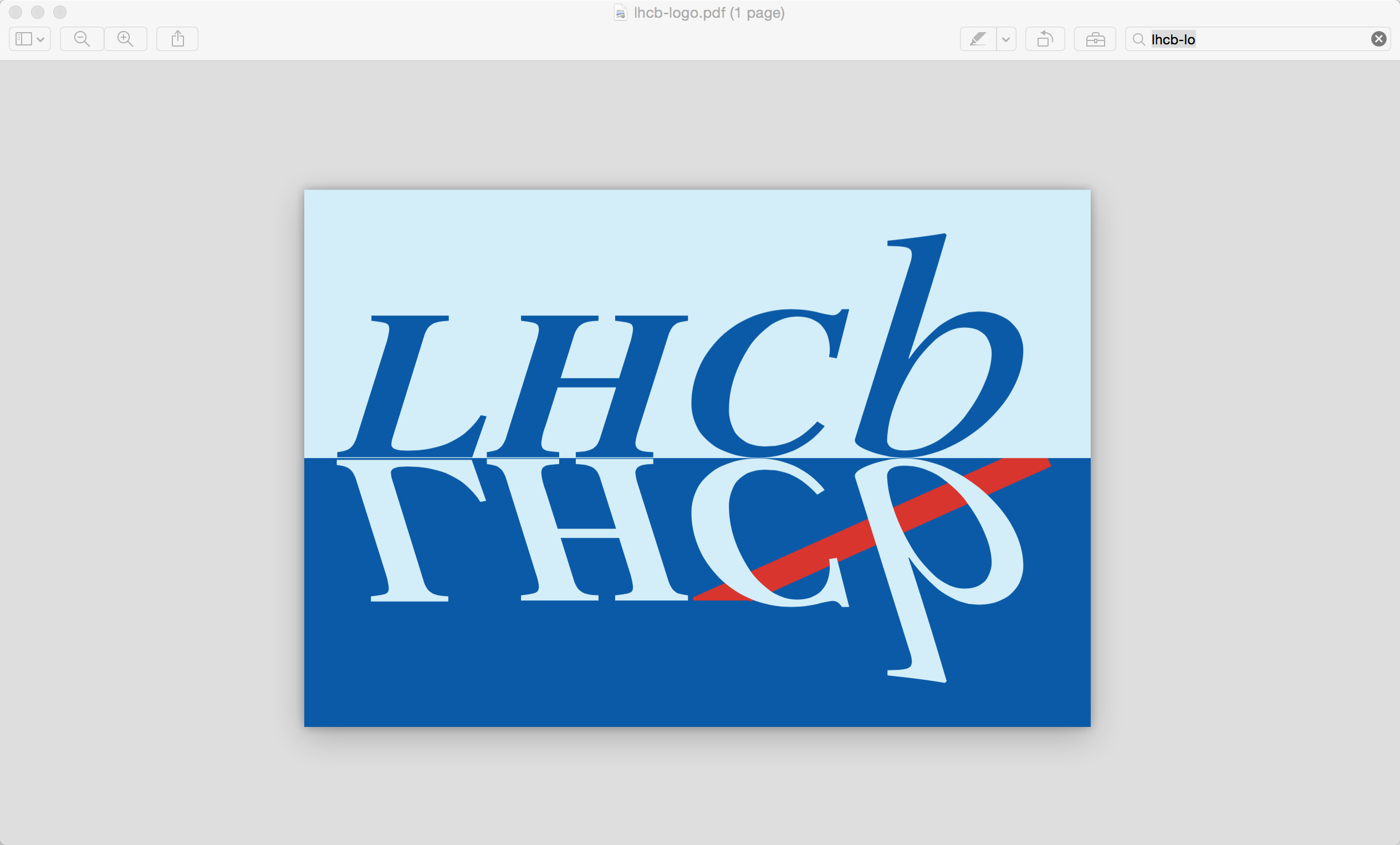 Lifetimes of ½+ states
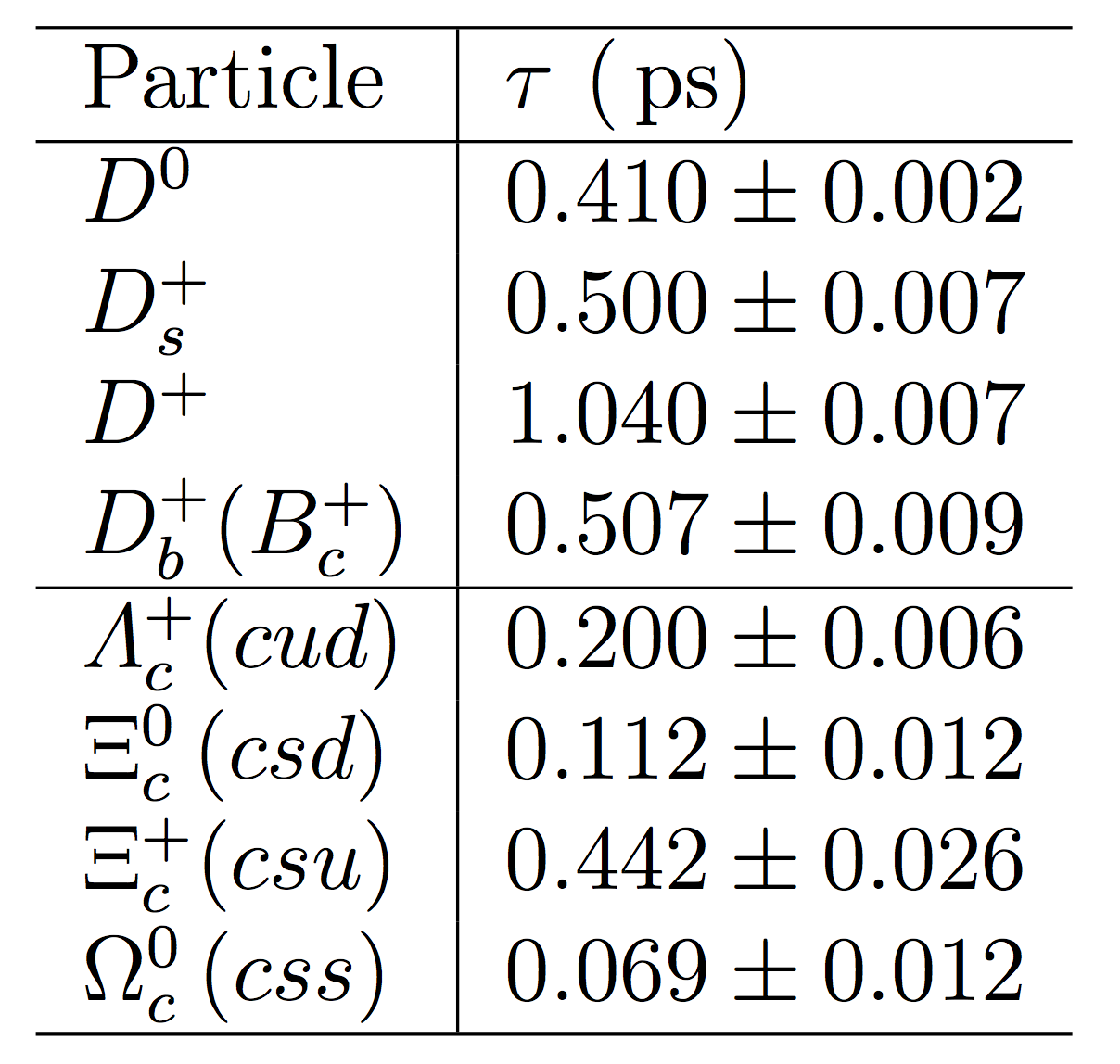 PDG
Refs.[5, 6, 12 49-52]
35
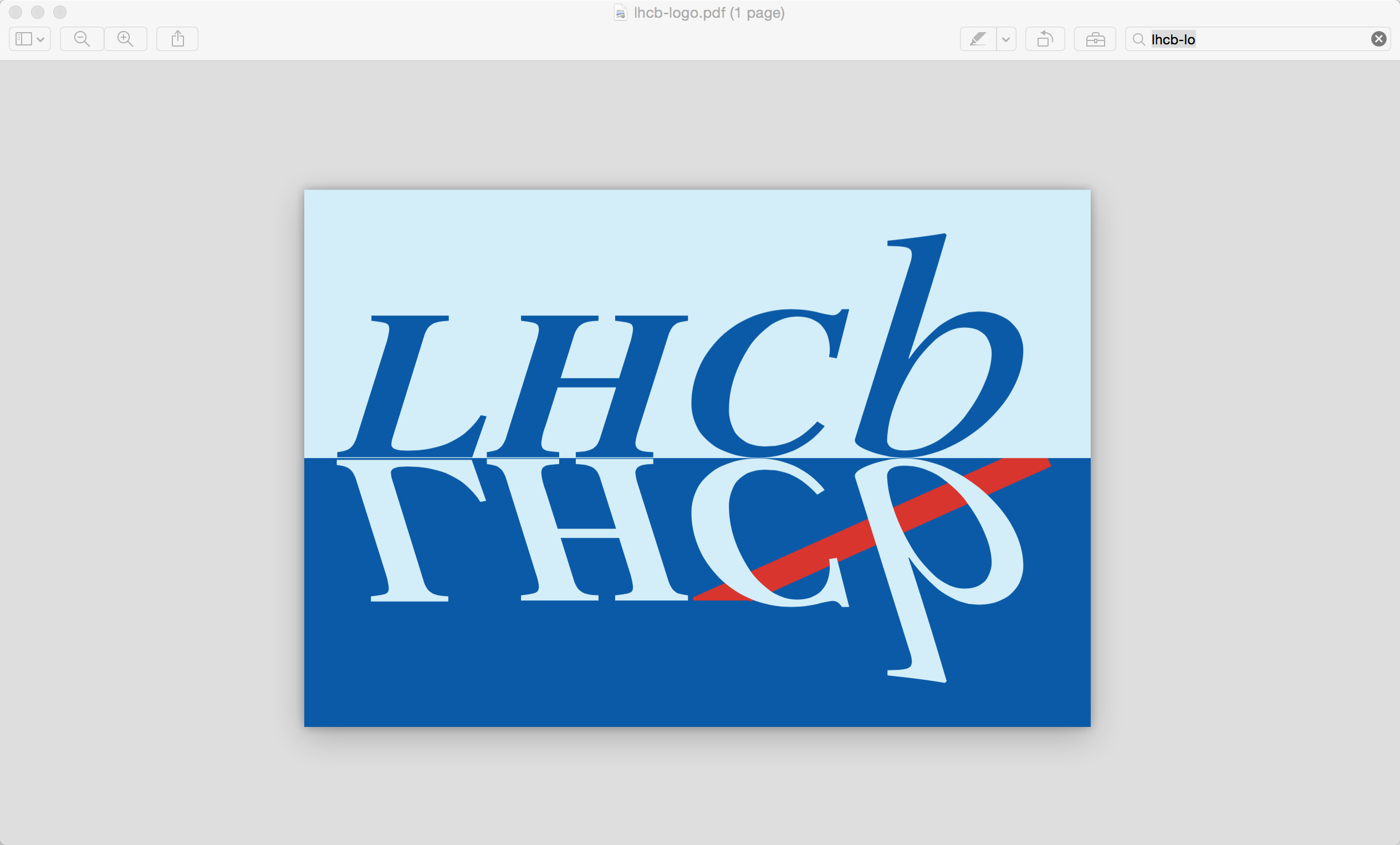 Nucl. Phys. Proc. Suppl. 115 (2003) 33
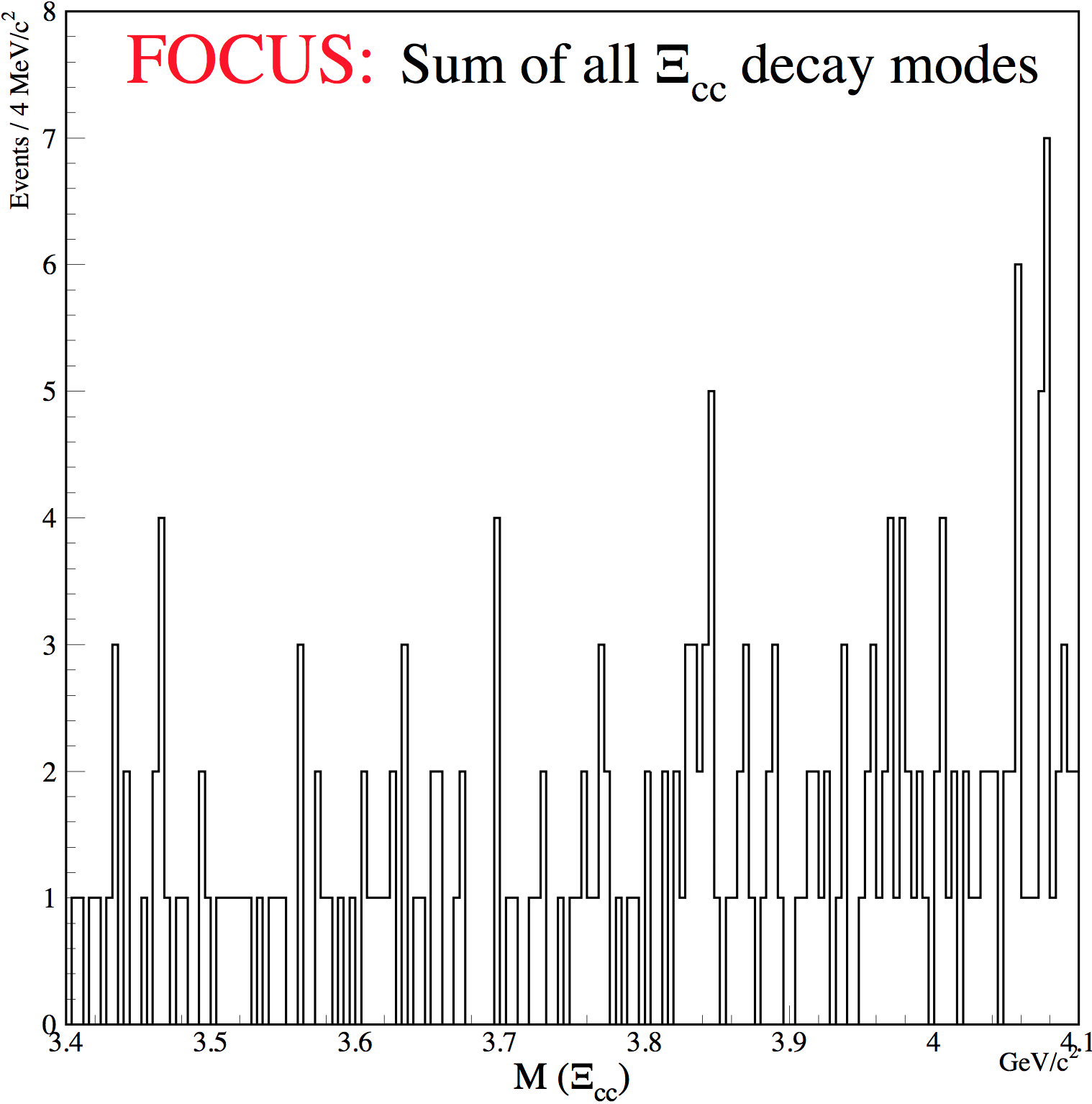 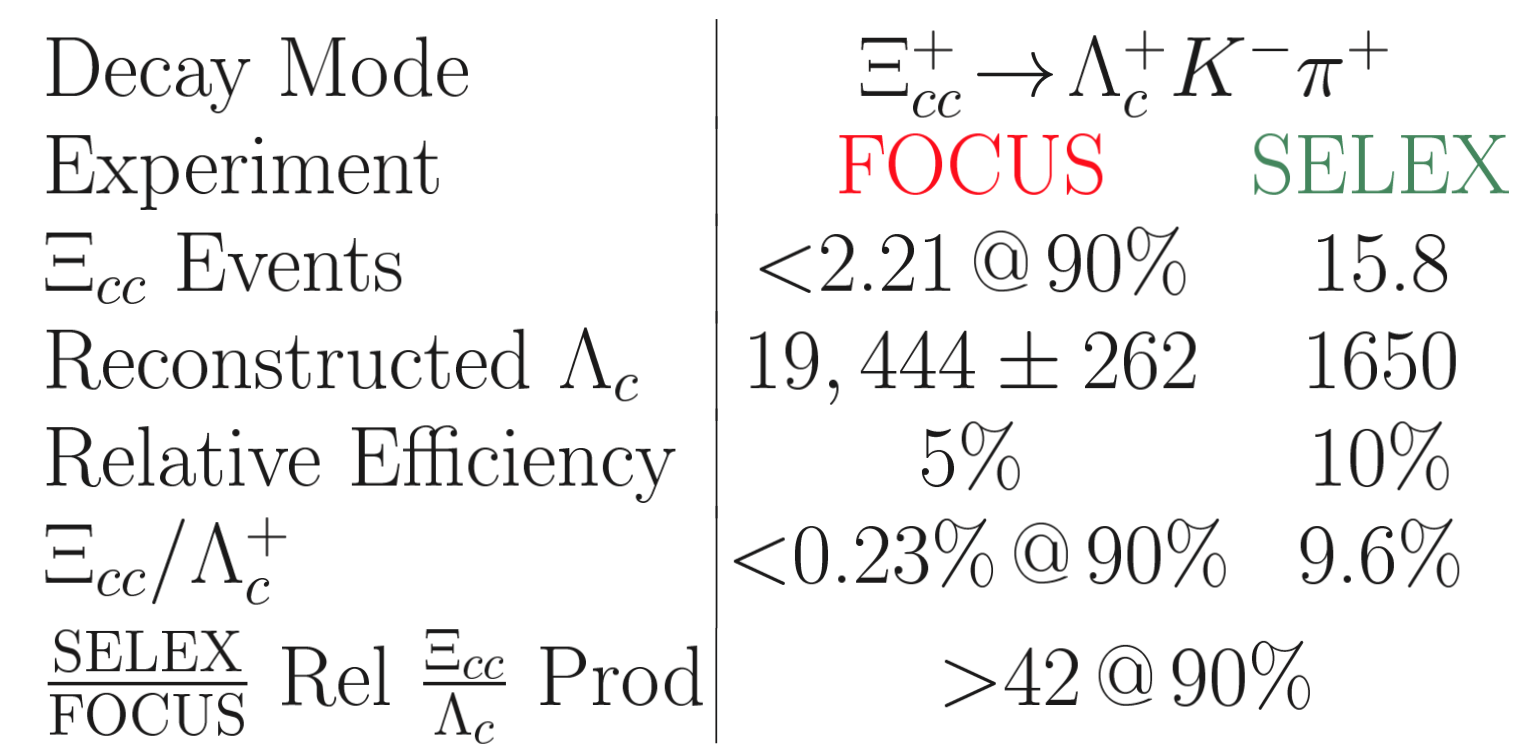 36
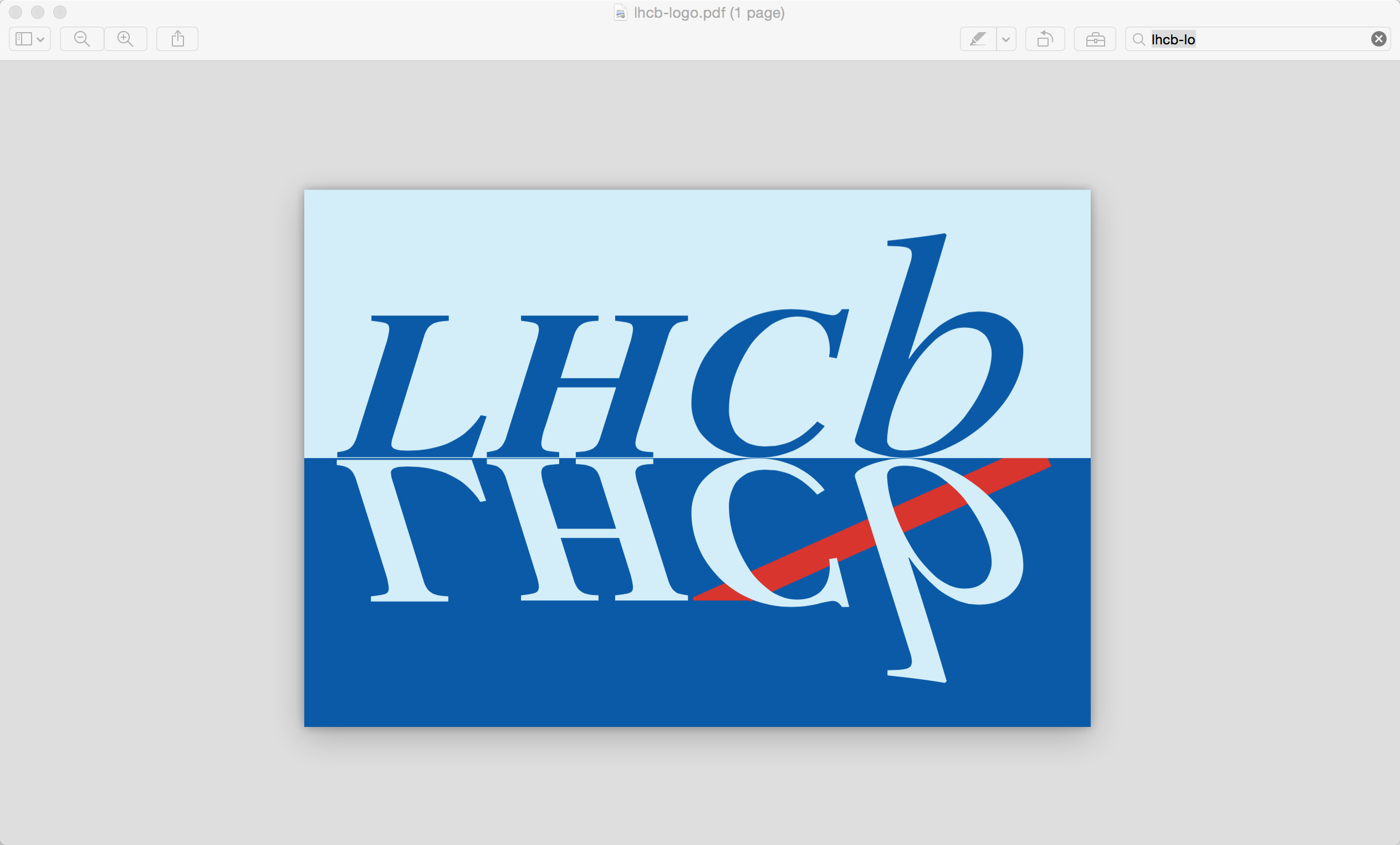 Belle: PRL 97 (2006) 162001
BaBar: PRD 74 (2006) 011103
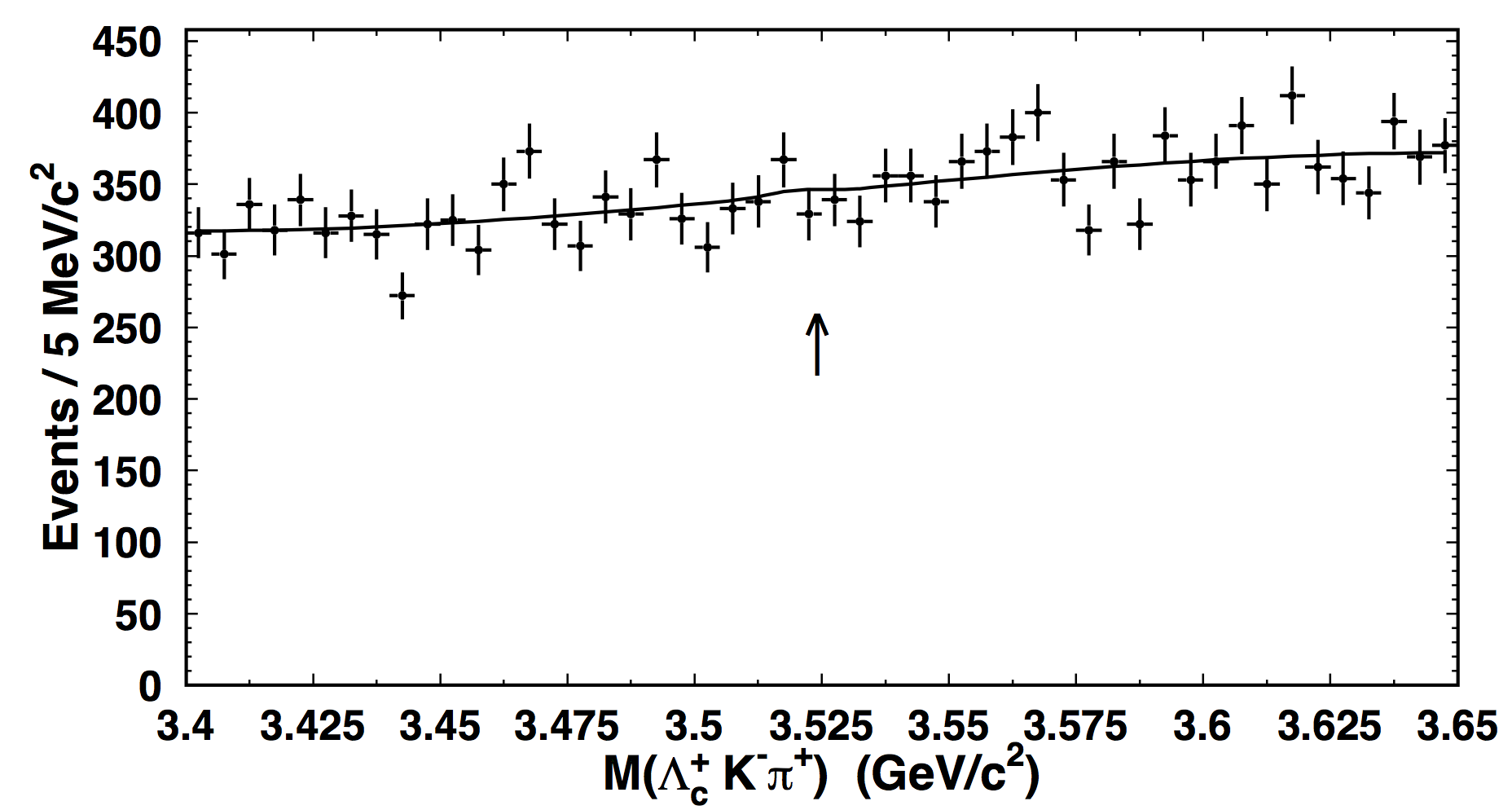 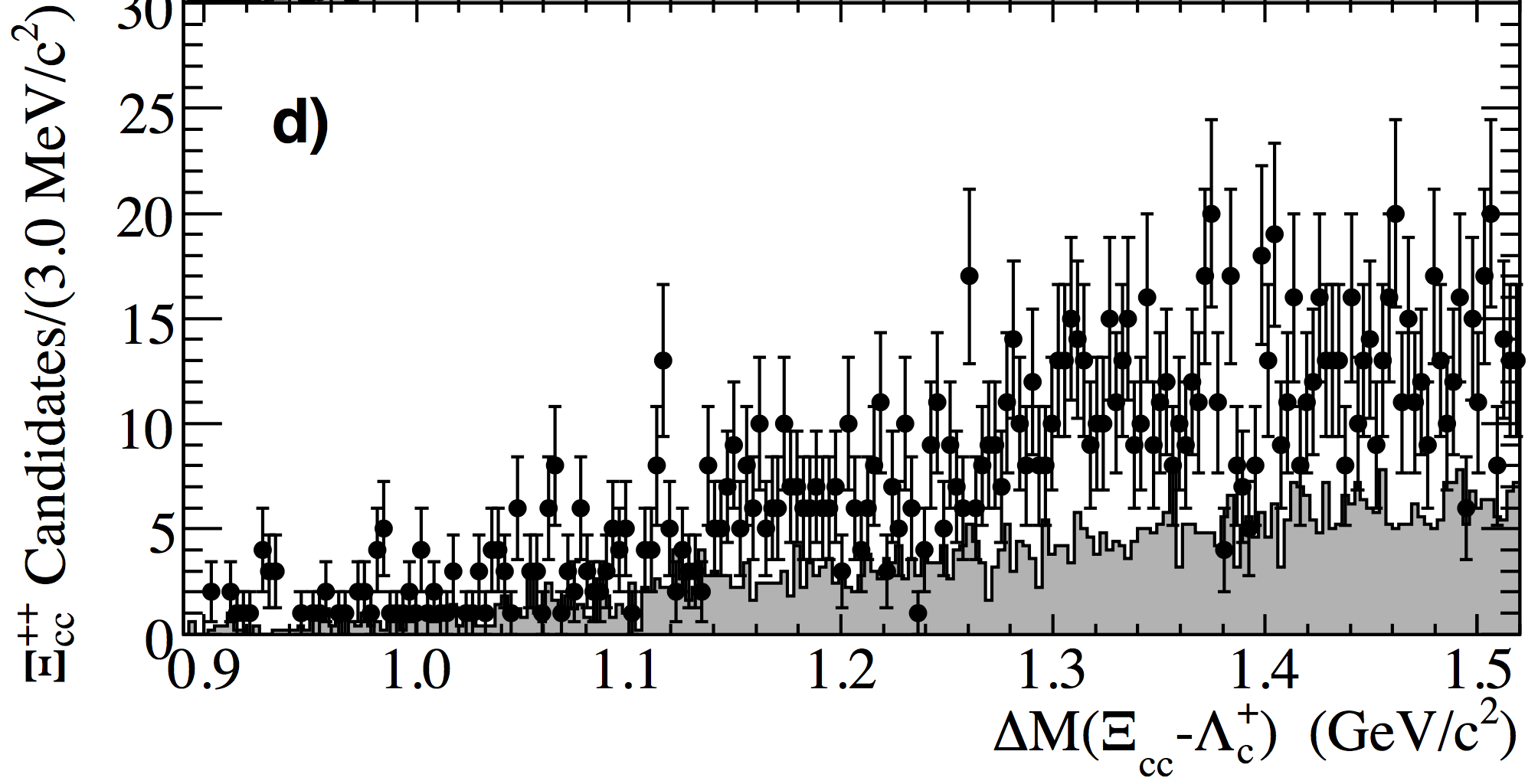 37